GQuEST: Filter Cavities and Technology Demonstrator
Torrey Cullen
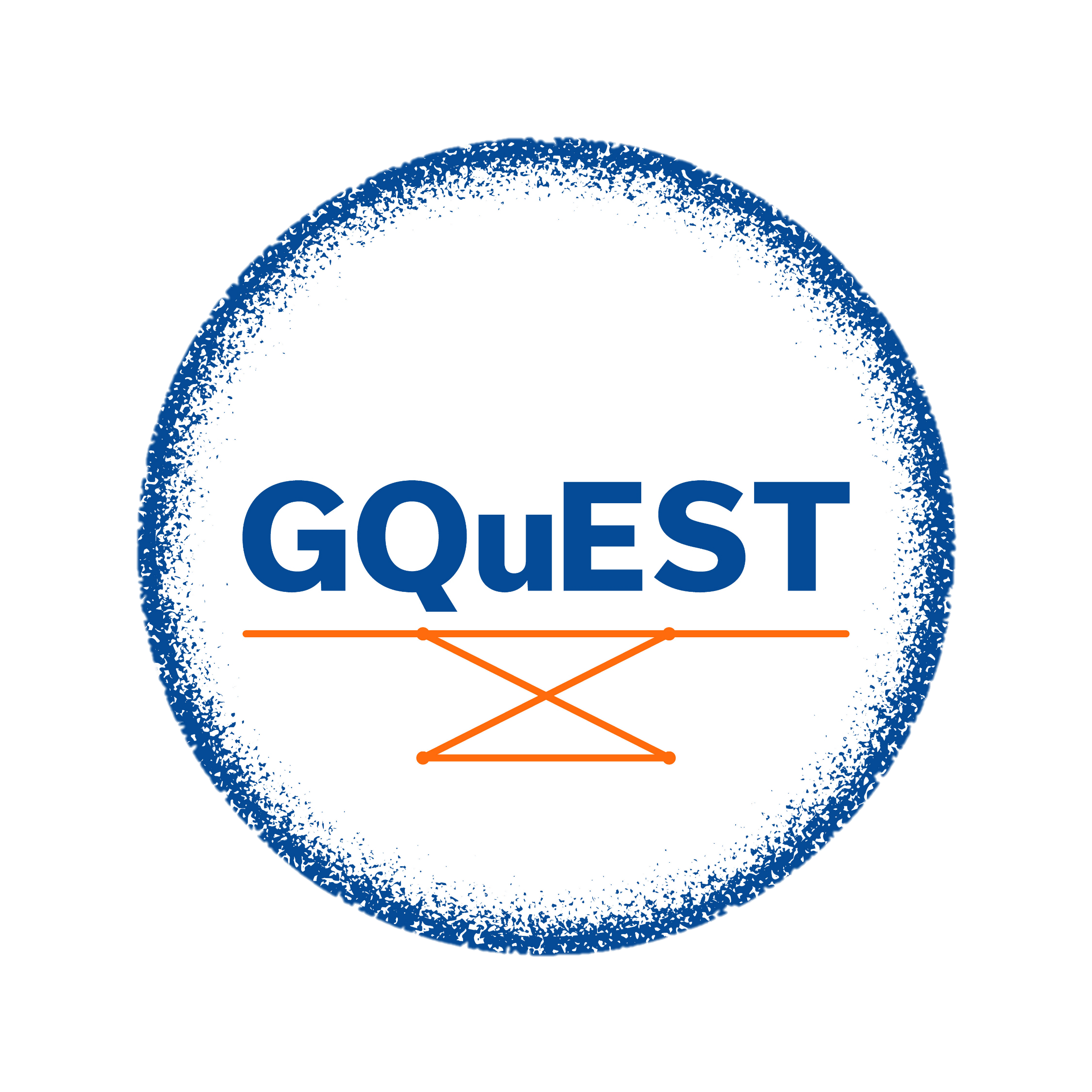 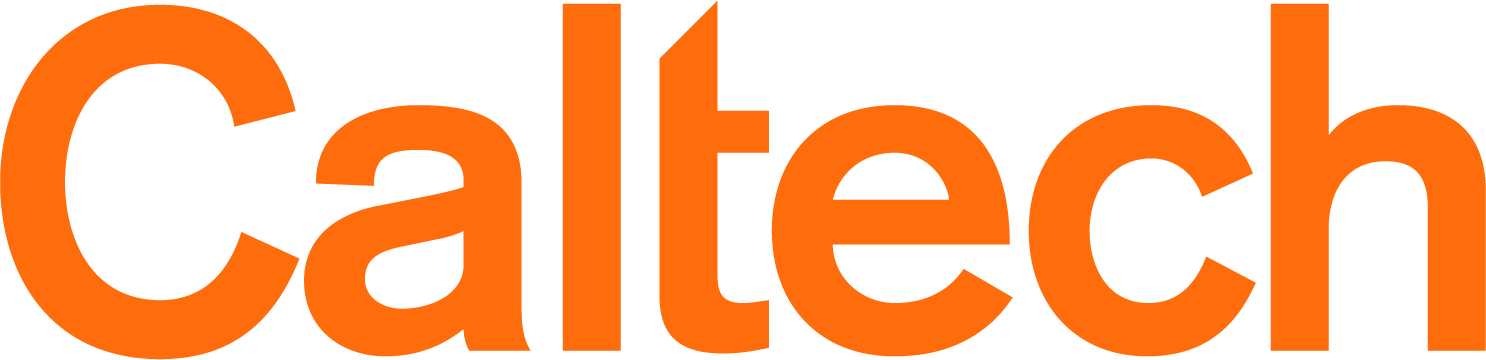 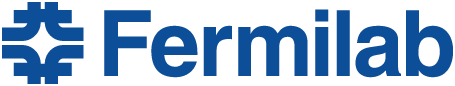 Planned Phases of GQuEST
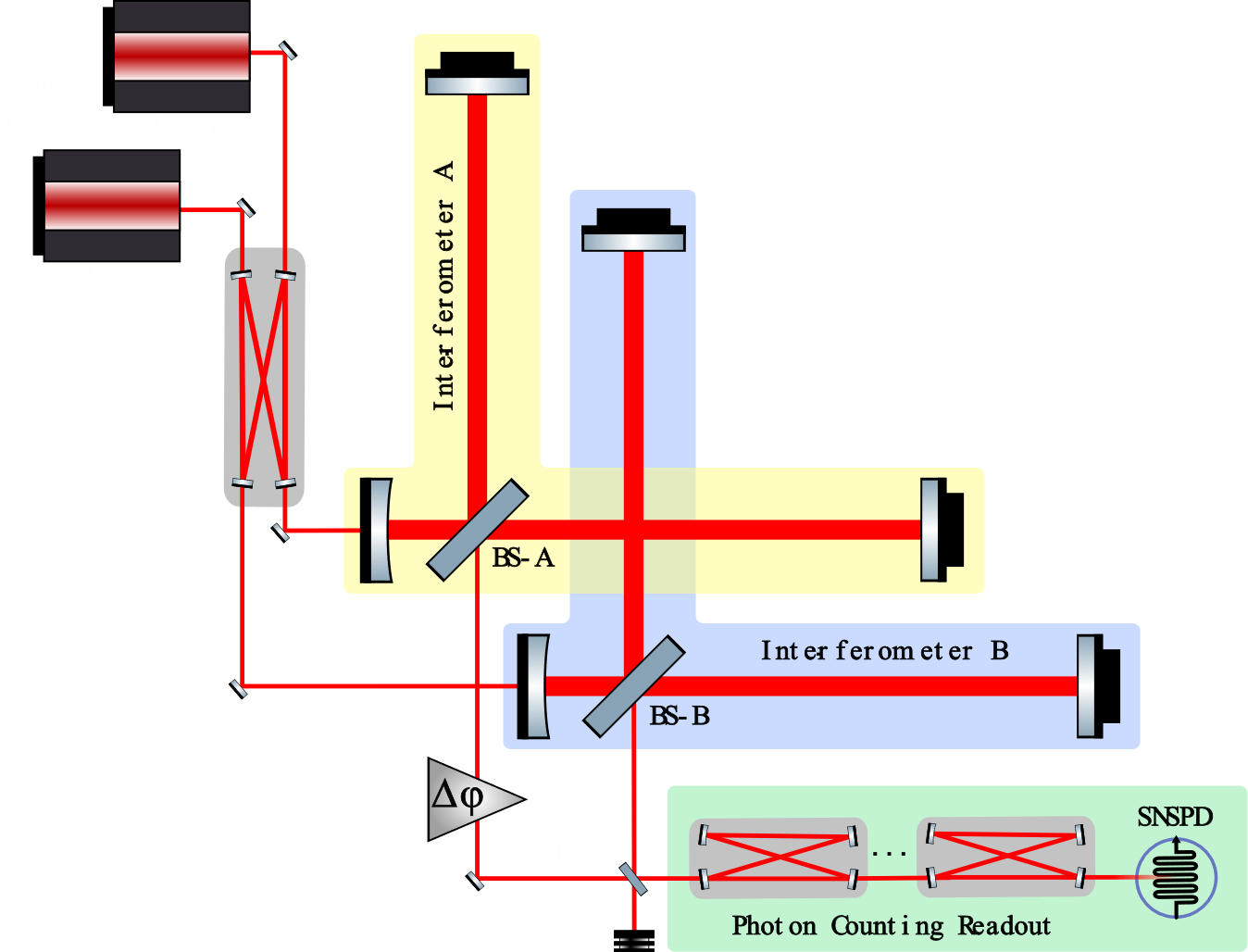 Demonstrator
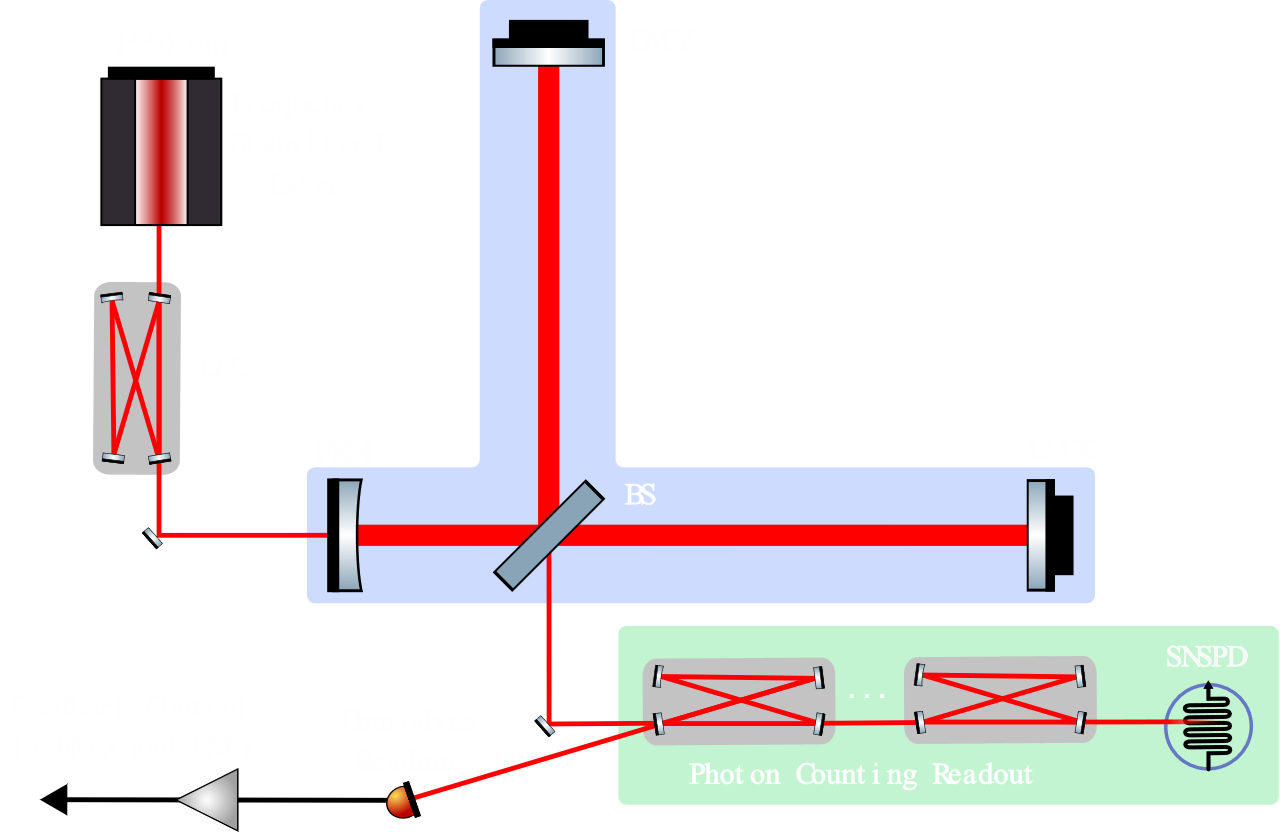 Dual longer, nested IFO
Longer IFO
2
[Speaker Notes: -demonstrator: all the components of gquest, L = .5, test classical noise floor.
-single 5m IFO: increase the magnitude of expected signal to detectable level
-Dual nested, long IFO: cross correlate the two outputs to see the correlated signal and remove uncorrelated noises.]
Features of Demonstrator
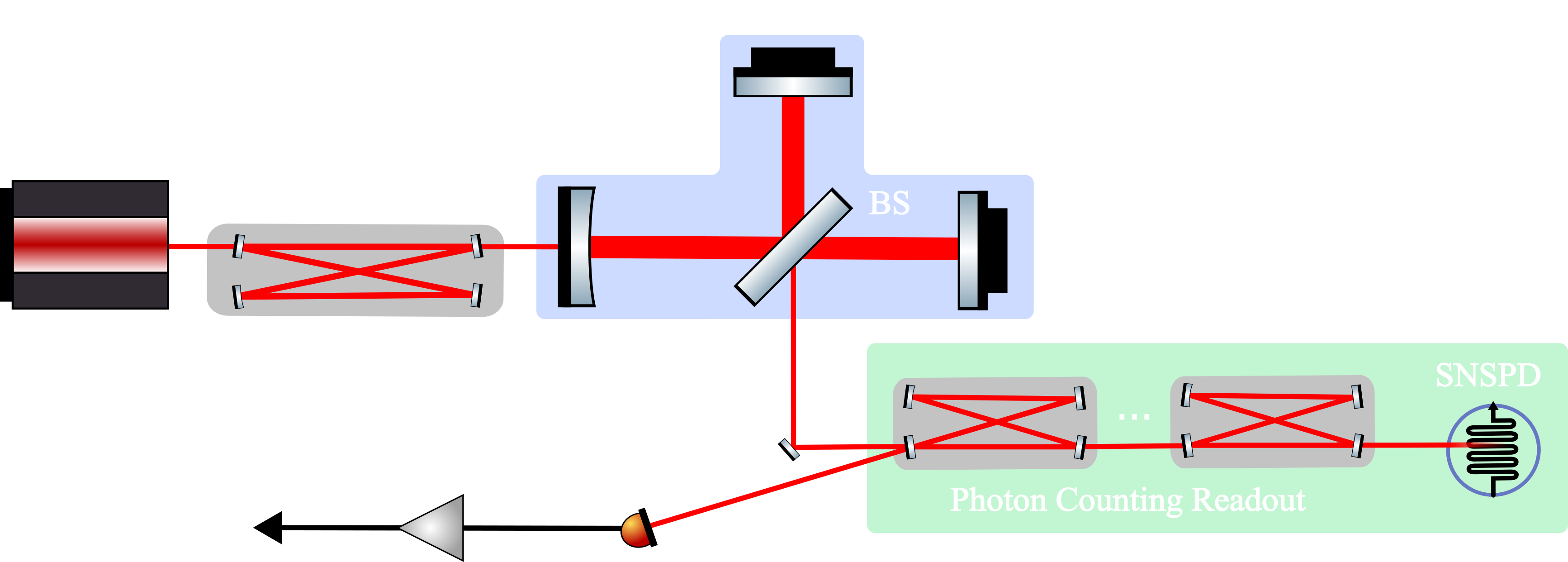 3
[Speaker Notes: -In this configuration and the longer IFO configuration thermal noise will be about the same, but the signal strength will be much lower in demonstrator. Use this configuration to characterize noise.]
(2nd to) Last piece of the puzzle: Filter Cavities.
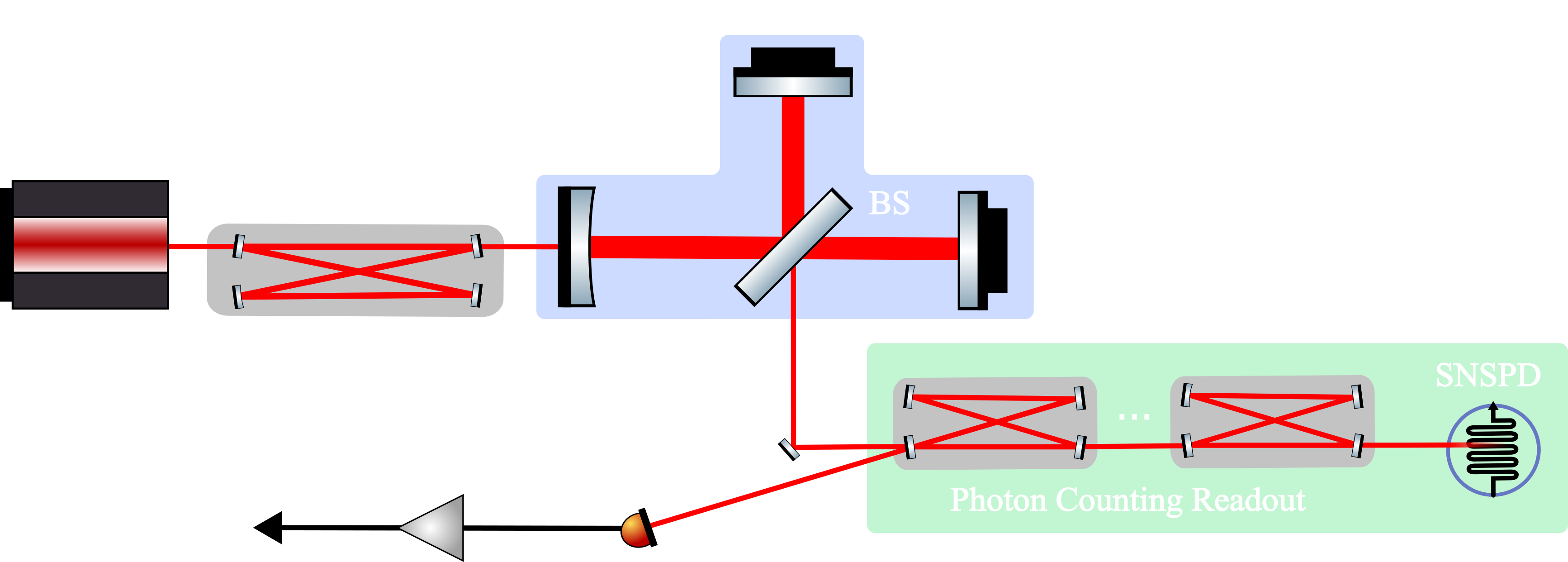 4
Why do we need Filter Cavities?
Most basic need for filter cavities is quantum shot noise will obscure the signal. Quantum shot noise will be orders of magnitude higher than the expected signal.
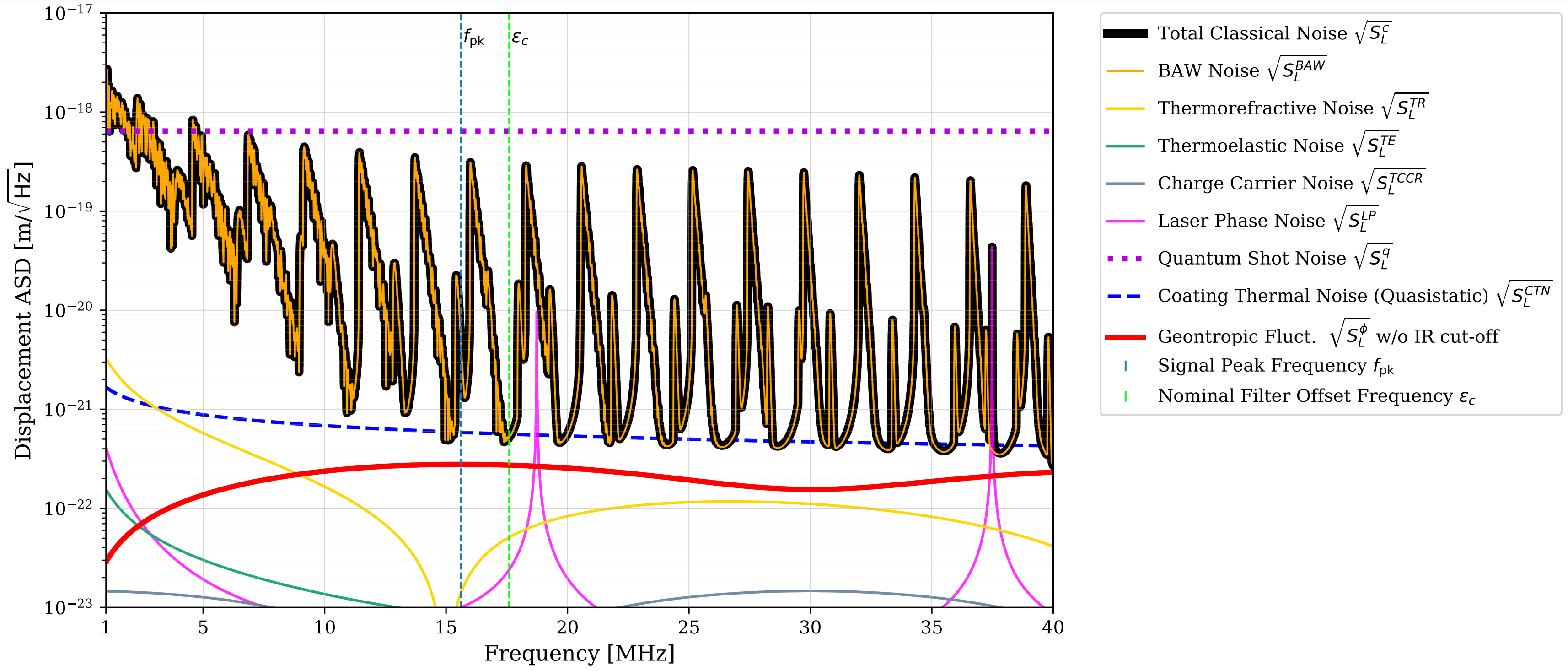 5
[Speaker Notes: -bullet point
-graph
-need a separate measurement scheme 
-given sufficient measurement time, conventional interferometers using homodyne readout could eventually be able to detect the signal. 2months]
Why do we need Filter Cavities?
6
[Speaker Notes: -First bullet point
-If we had a perfect interferometer that locked on no fringe light, any light observed at the output would imply signal presence (assuming classical noise is low enough). Still require SNSPDs to count the single photons
-imperfections in the optics and low-frequency length perturbations of the arms]
What are the GQuEST Filter Cavities?
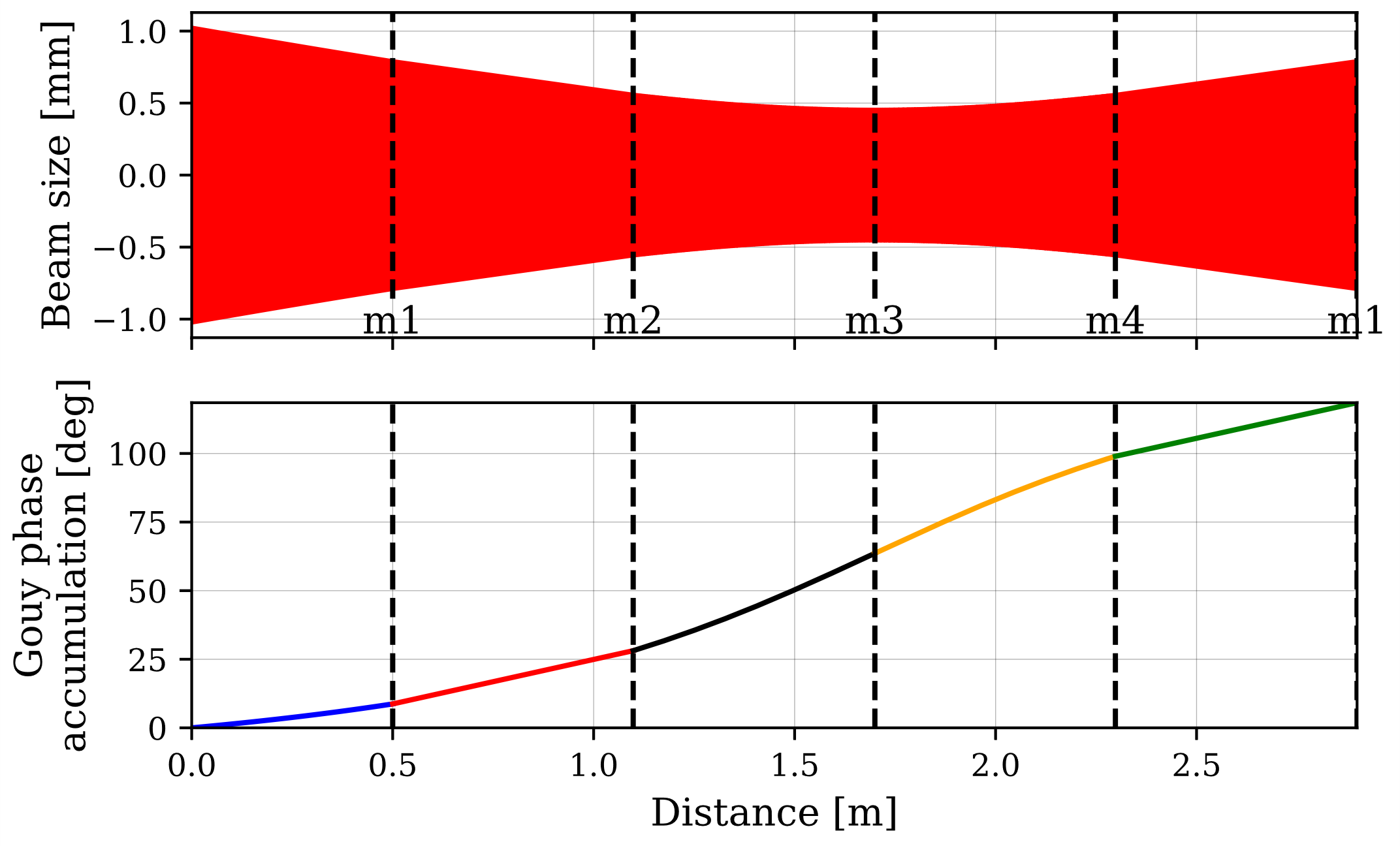 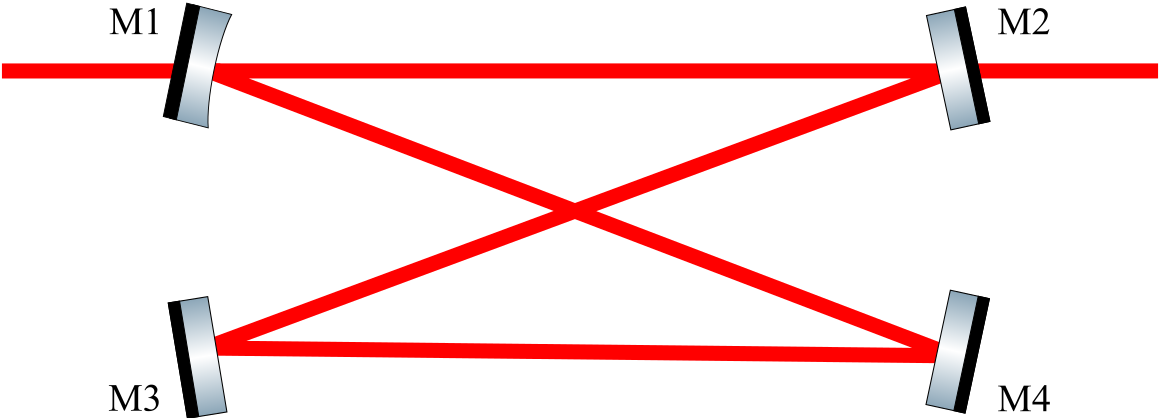 7
What are the GQuEST Filter Cavities?
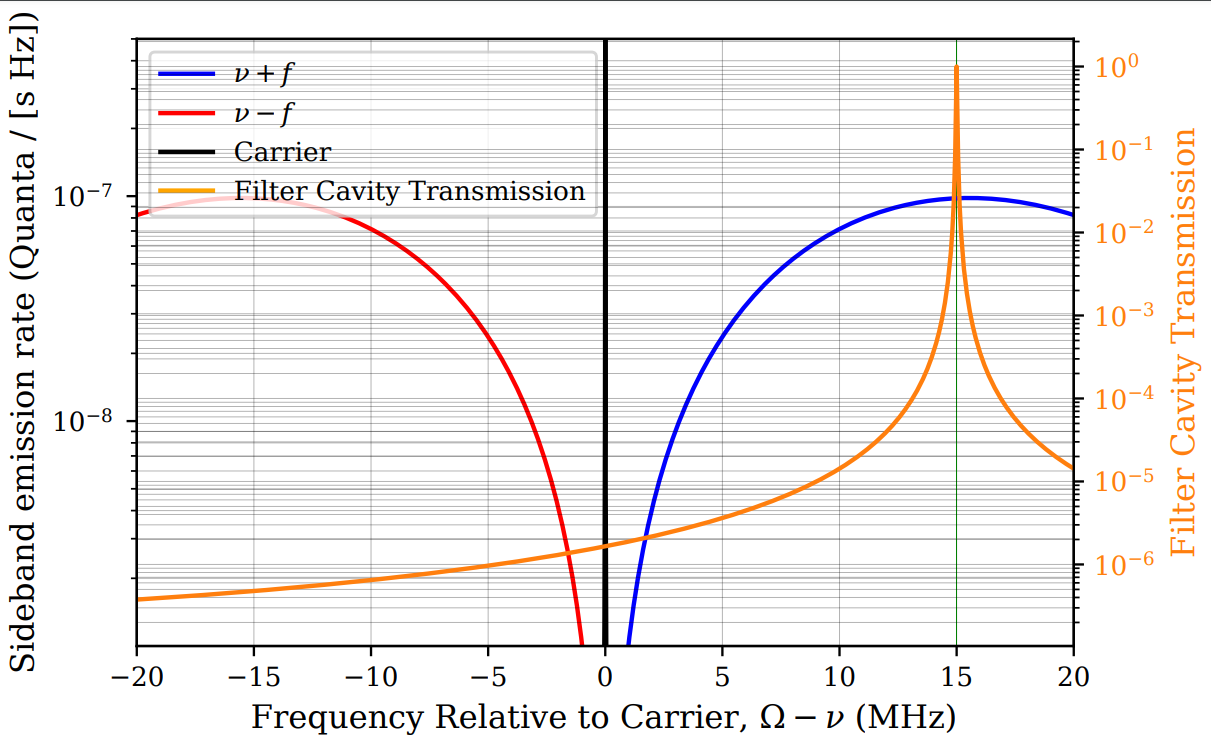 8
[Speaker Notes: -go through parameters
-Here I have a diagram to demonstrate how these filter cavities provide suppression]
Benefits of multiple filters
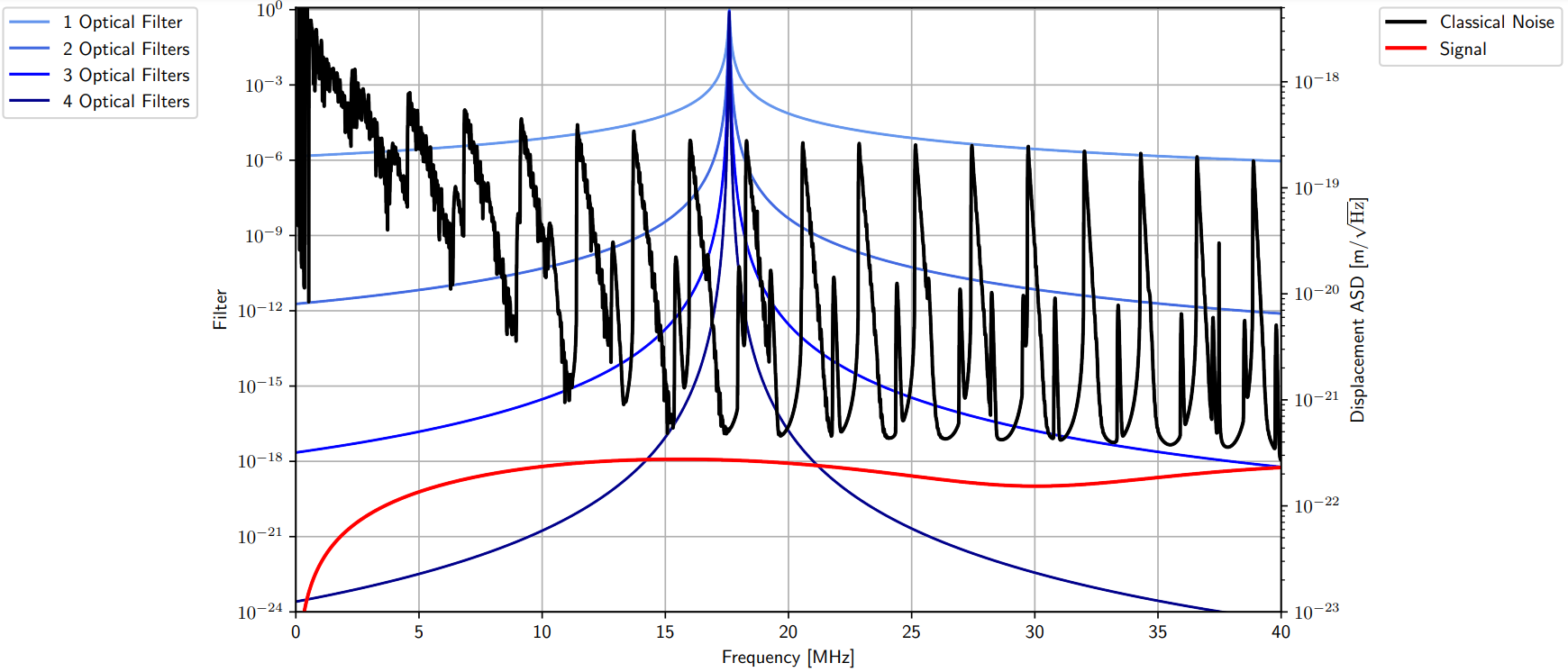 9
[Speaker Notes: -frequency centered on a trough
-classical noise spans several orders of magnitude
-trough to signal about x2
-4 filters at carrier about 10^-24]
Lab Progress so far
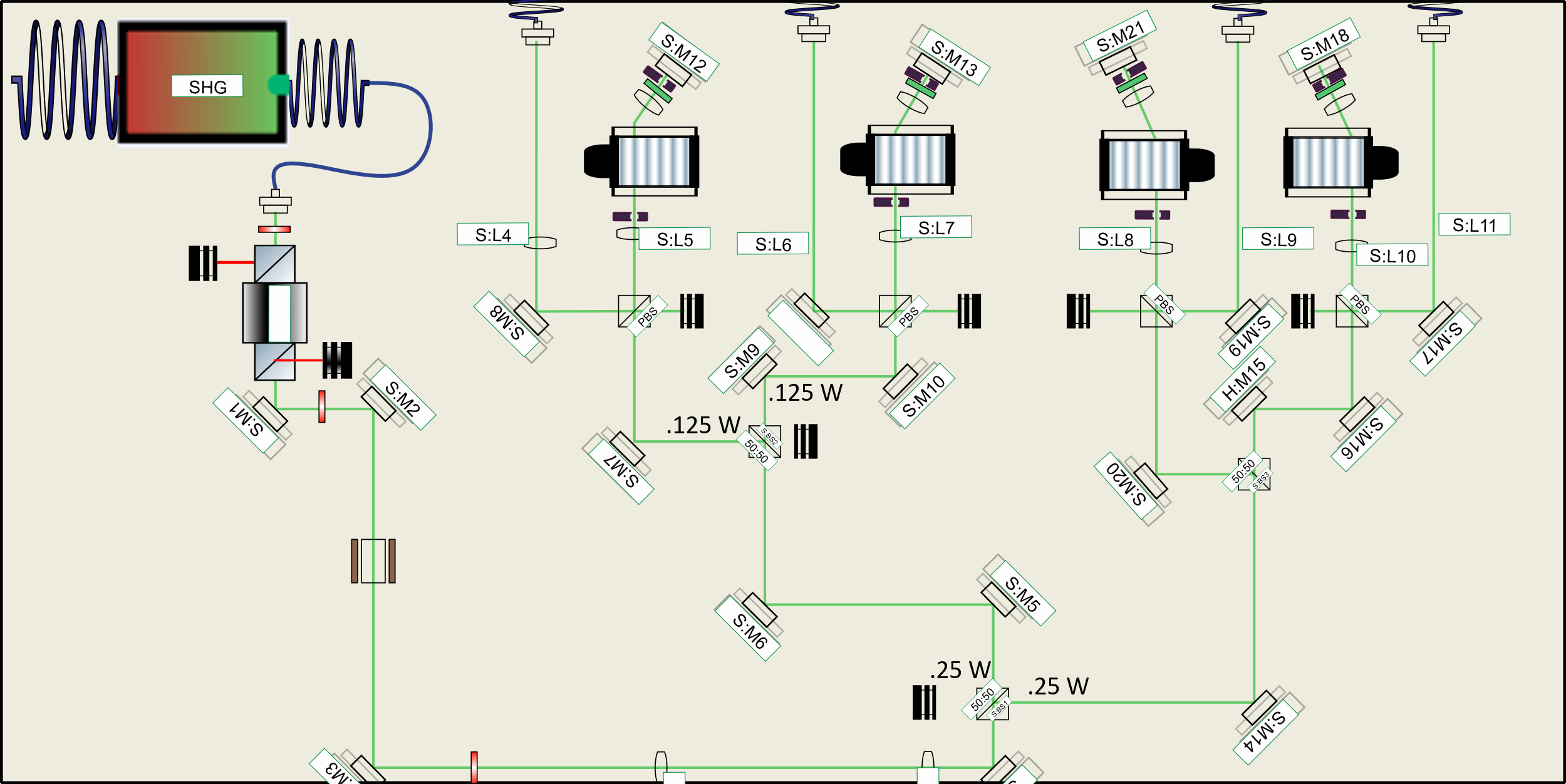 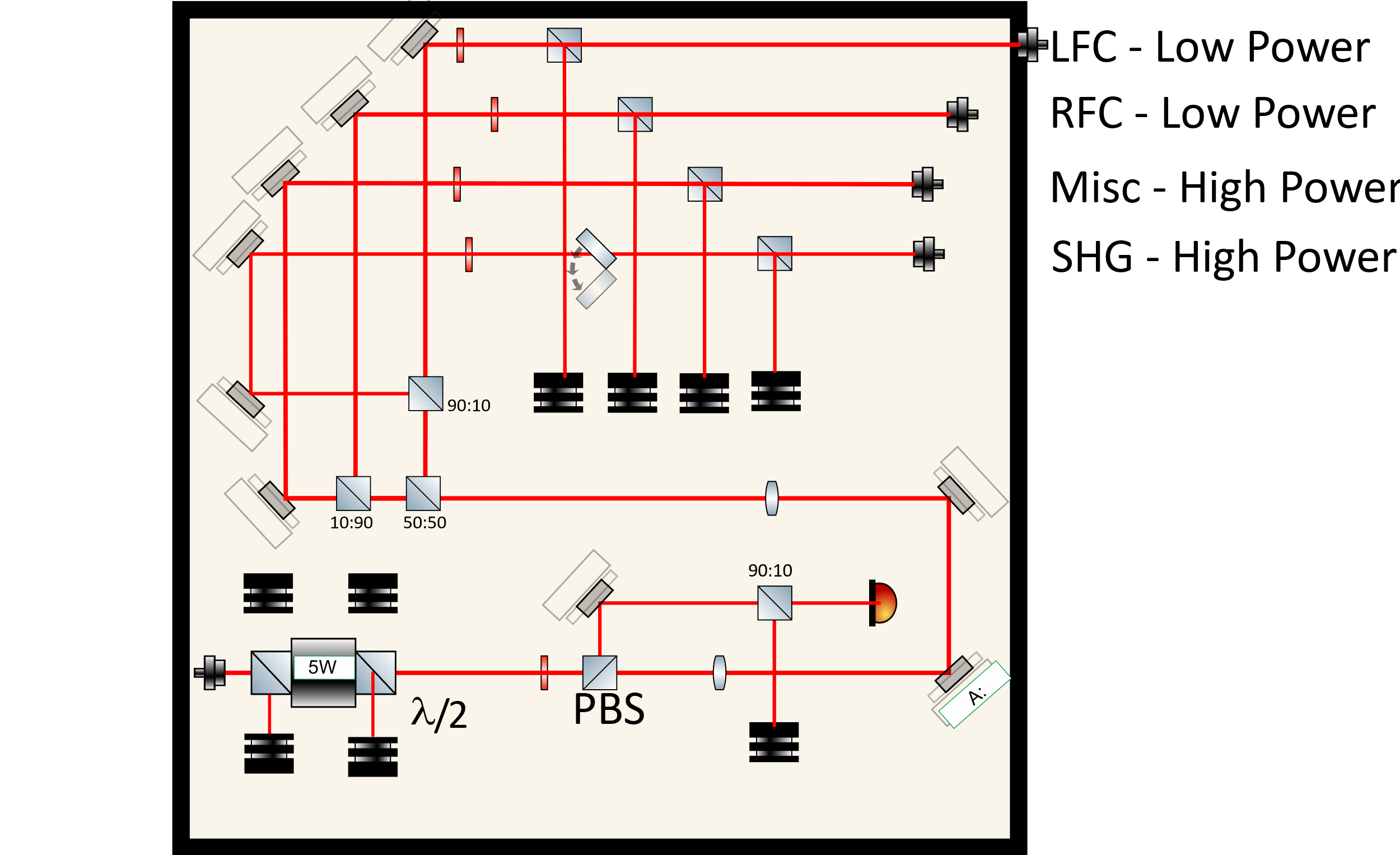 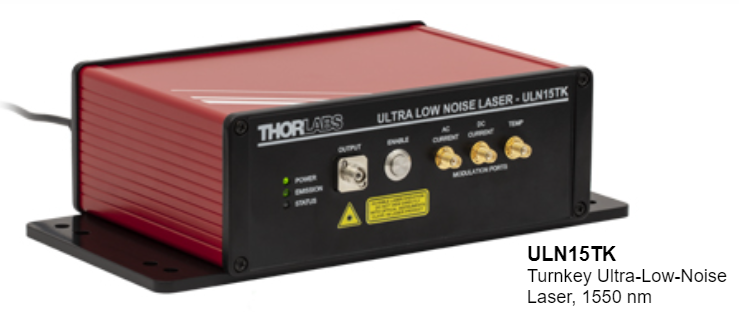 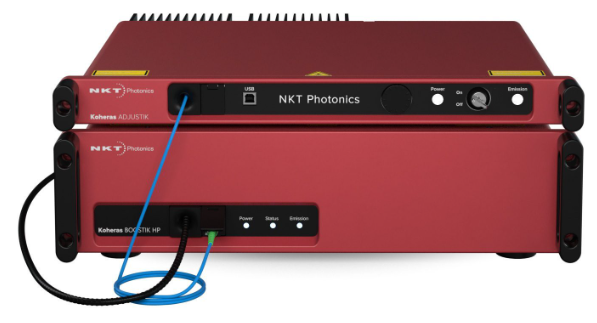 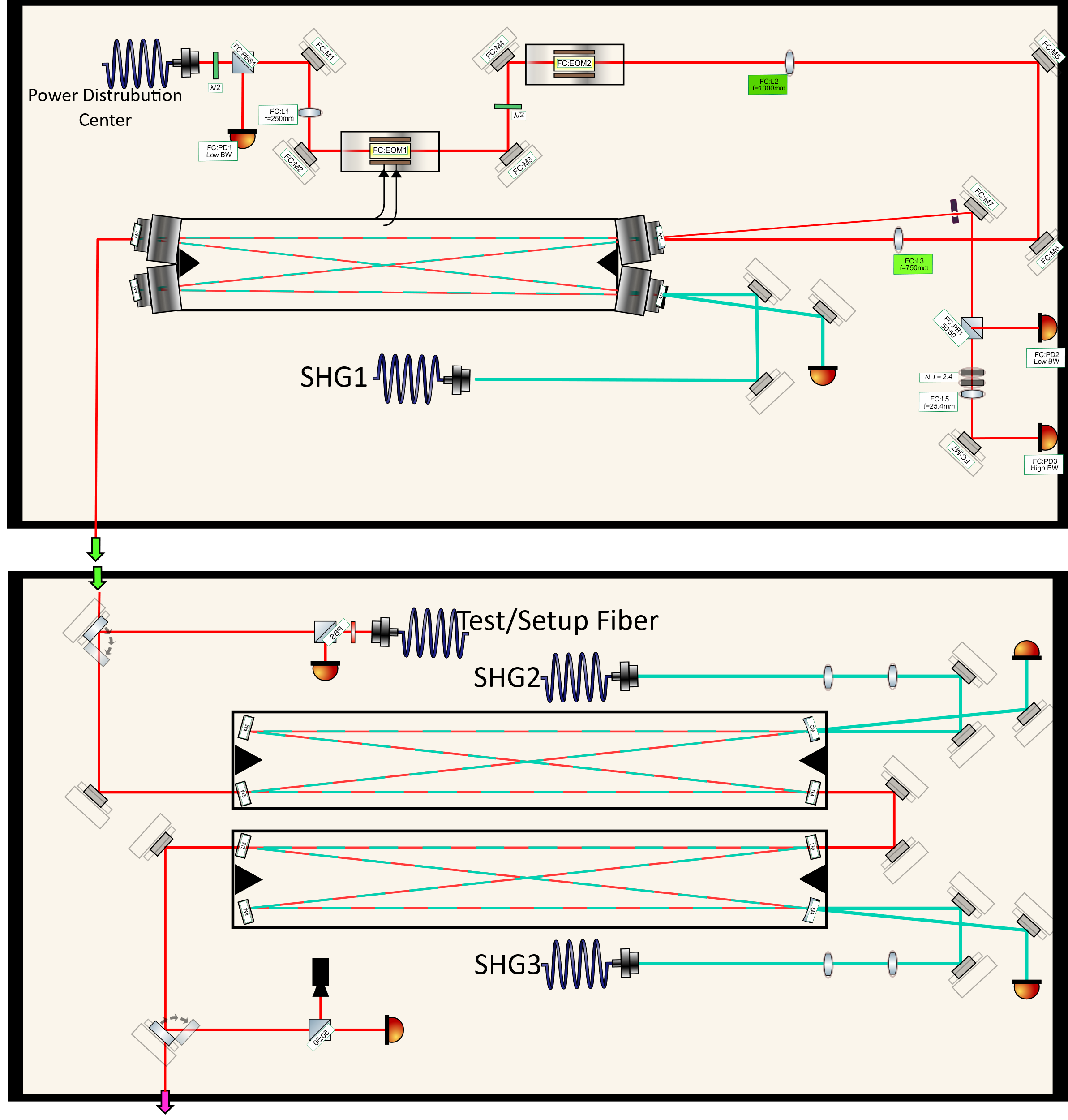 Laser Amplifier (max order 10W)
10
Power Distribution Center
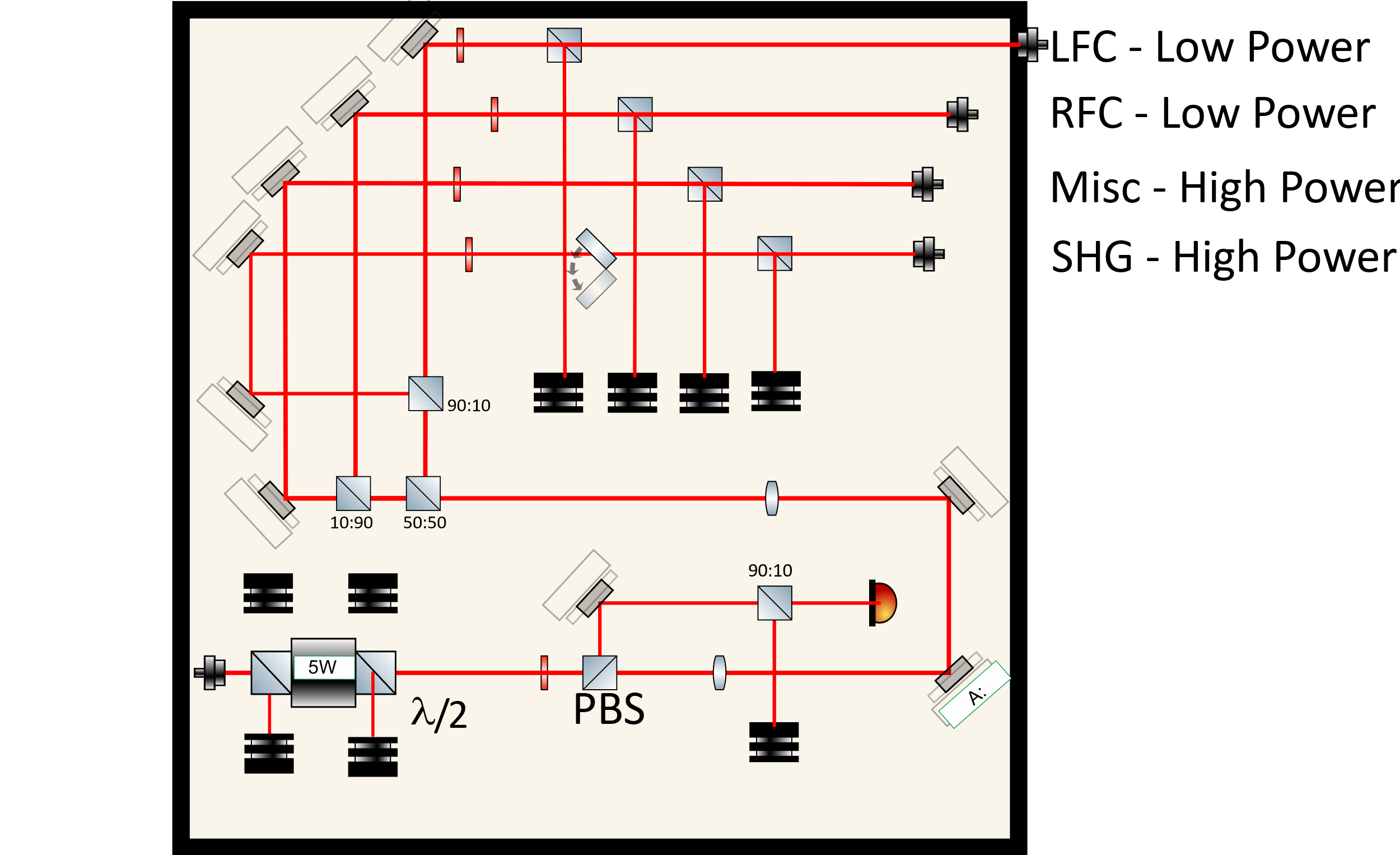 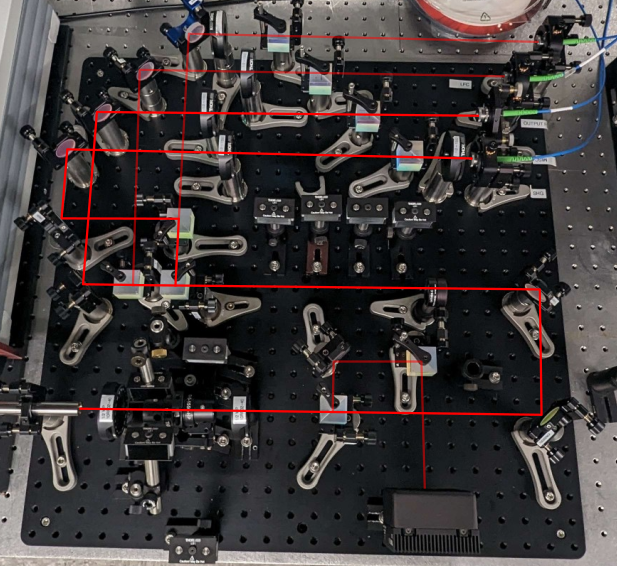 11
First Output Filter Cavity
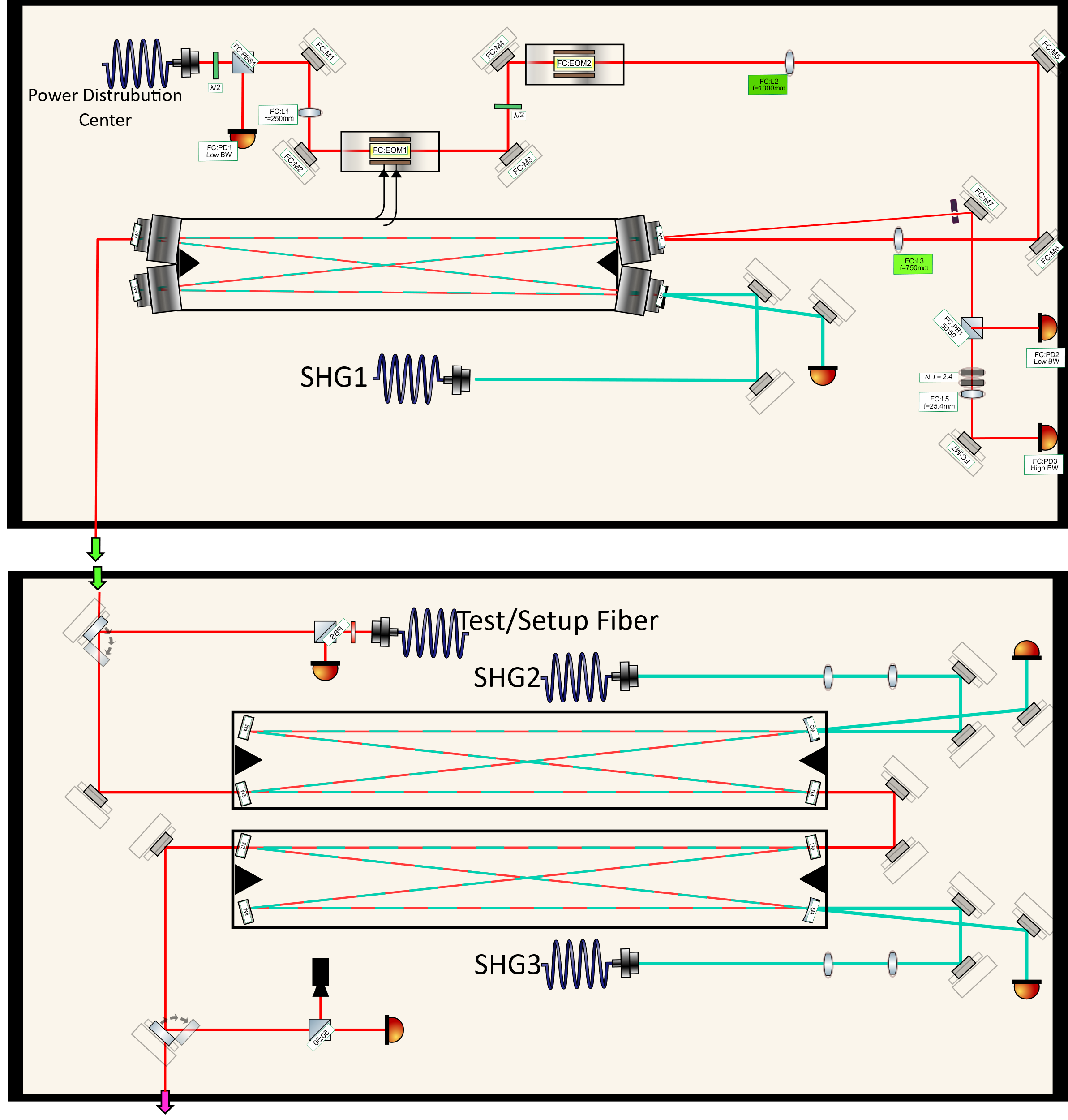 To future filter cavities
12
First Output Filter Cavity
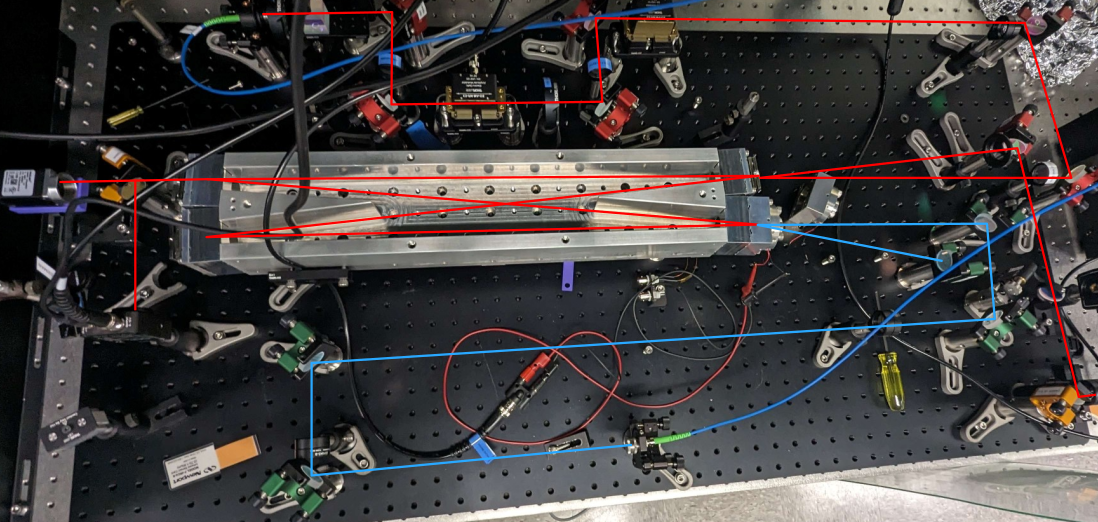 13
[Speaker Notes: Camera, pd in transmission. Mirrors in cube. Bottom right one is a piezo mirror that controls the length of the cavity]
SHG Farm
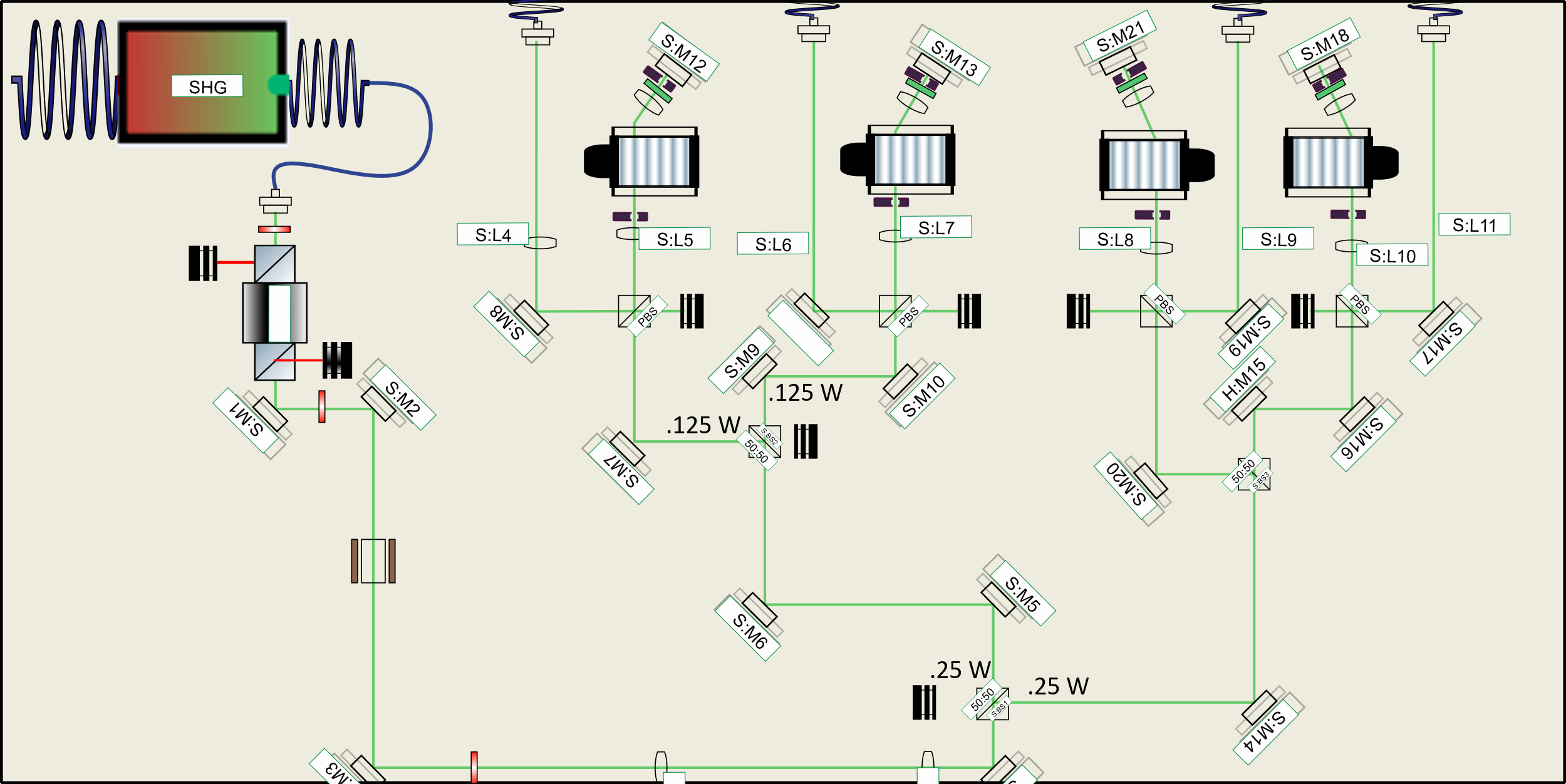 Second Harmonic Generation – creates 775nm light used for control of the output filter cavities (OFC).
Sled is designed such that all four fiber inputs are equidistant  from the first beam splitter.
Acousto-Optic Modulators (AOMs) in each path to shift the frequency of the 775 light to match the design requirements of each OFC.
14
Successful first lock of the cavity!
Using laser lock box on moku to perform PDH locking.
Moku pro has multi-instrument mode to simultaneously lock, take transfer functions, record spectra, etc.
Robustness of the lock when using the cavity piezo mirror is unsatisfactory. We can achieve quality lock using frequency of the laser, but this is not a long-term solution.
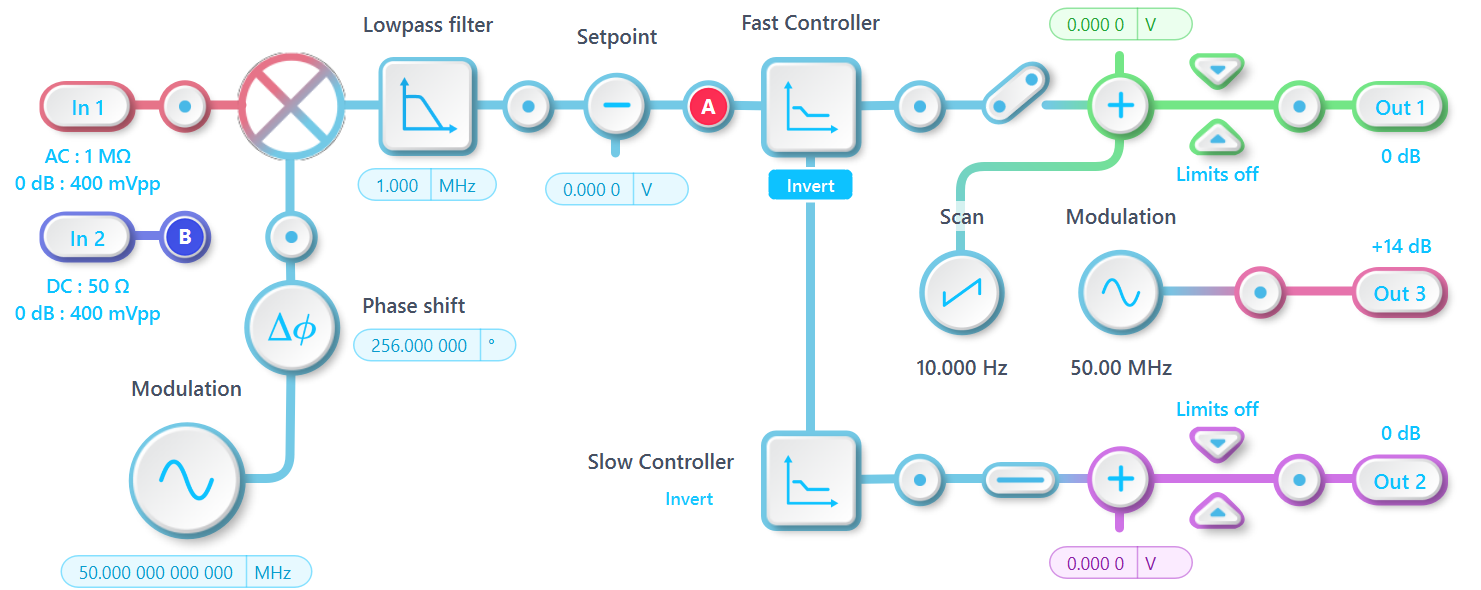 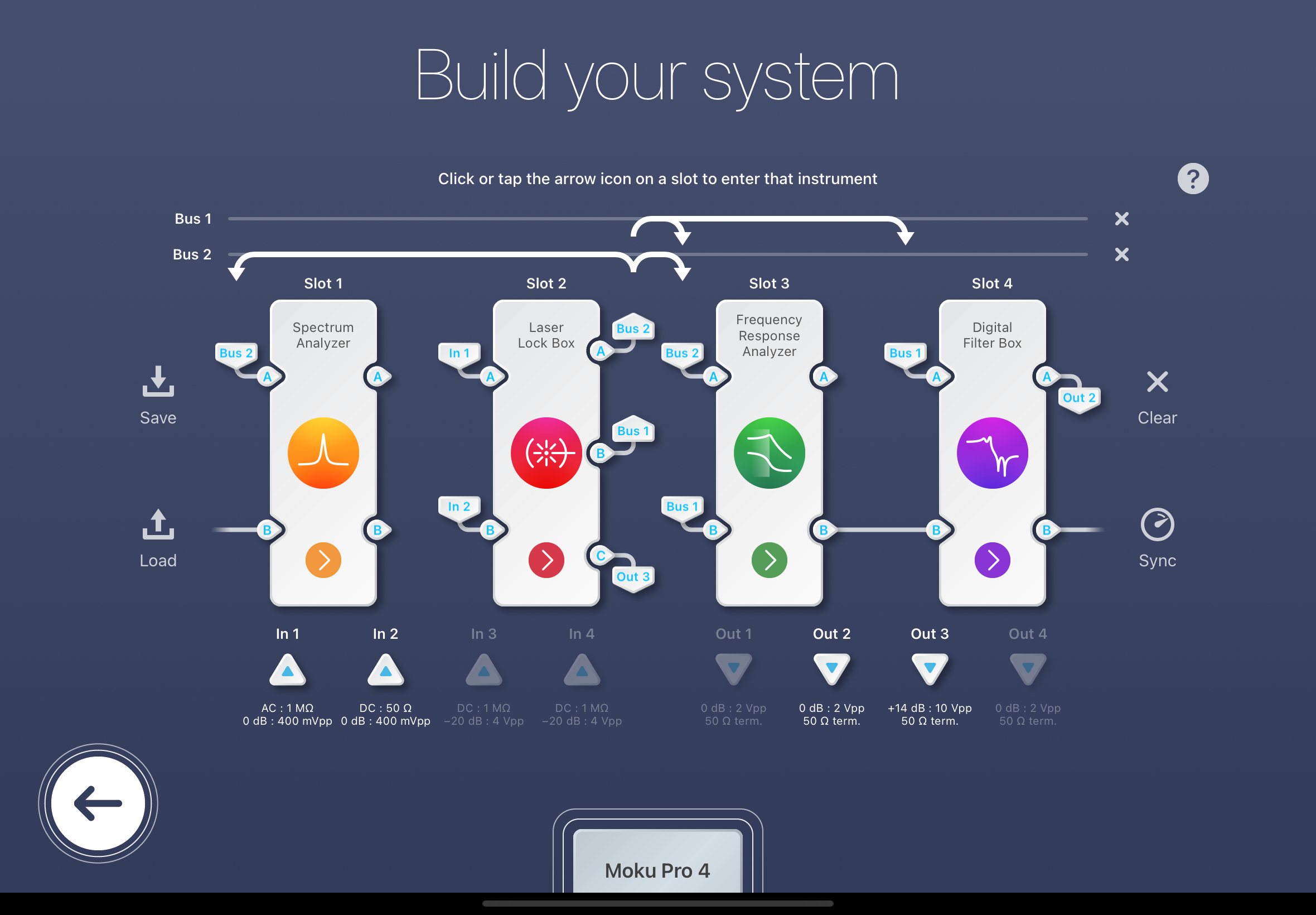 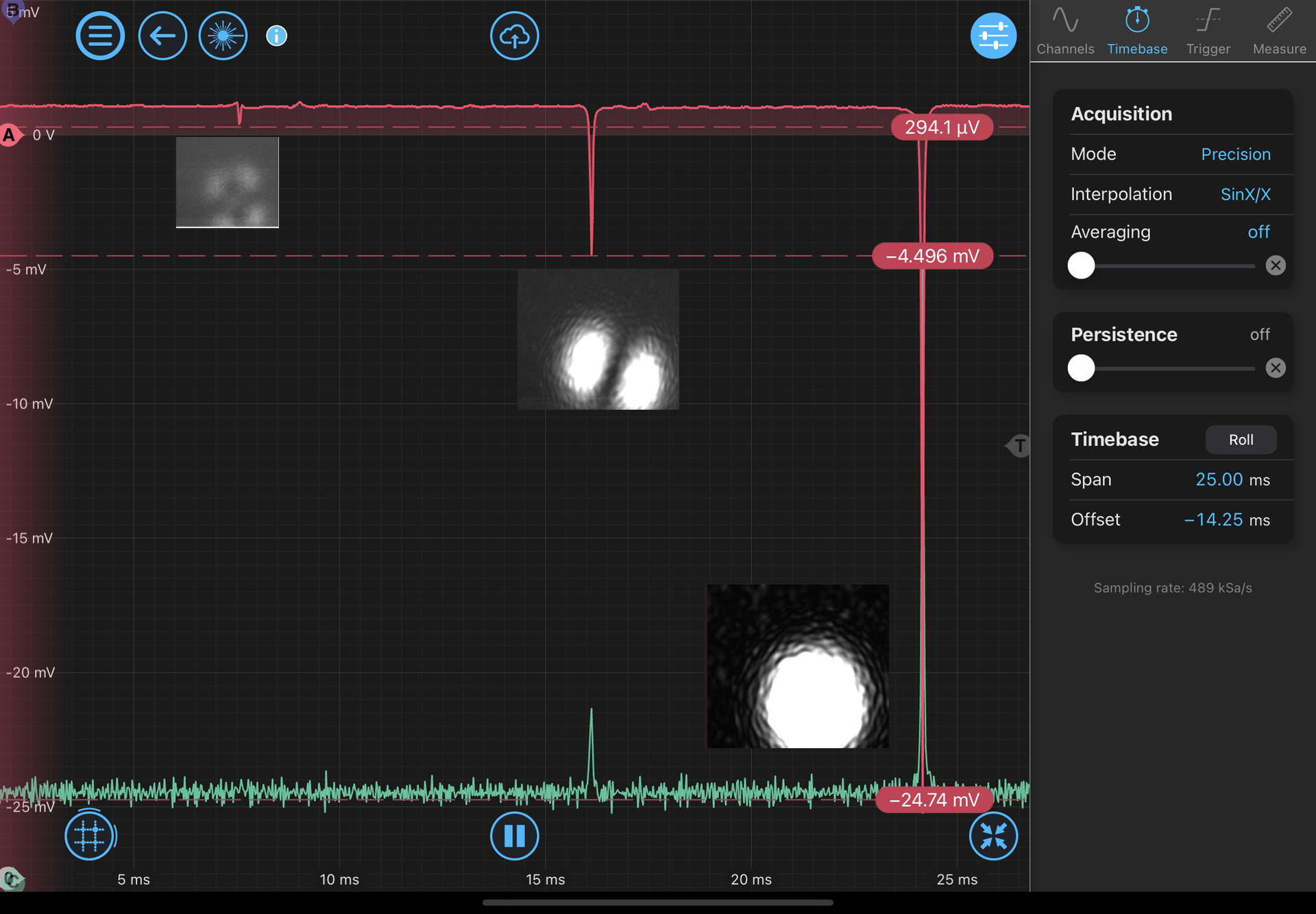 15
First Output Filter Cavity Challenges
Flexture mounts introducing low frequency resonances.
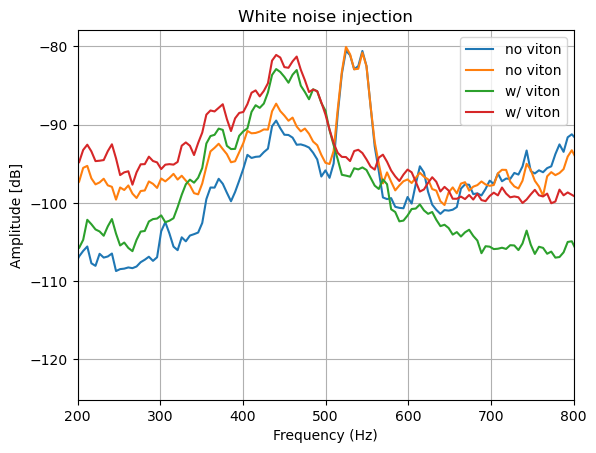 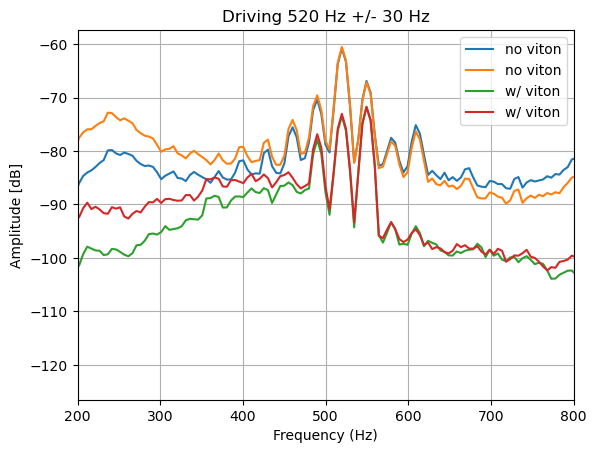 16
First Output Filter Cavity Challenges
Poor phase delay in the HV Amplifier.
Poor control when locking with piezo mirror.
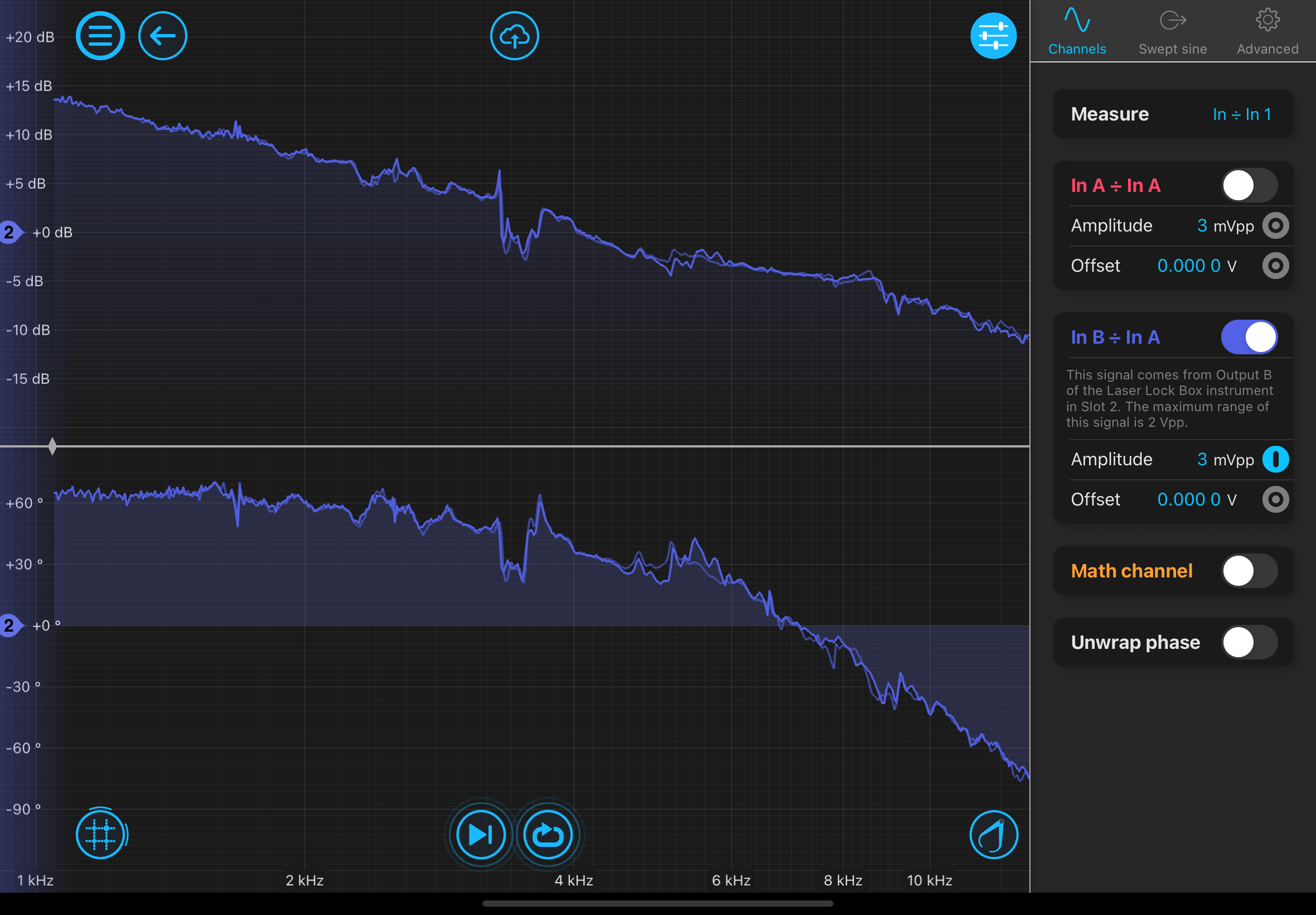 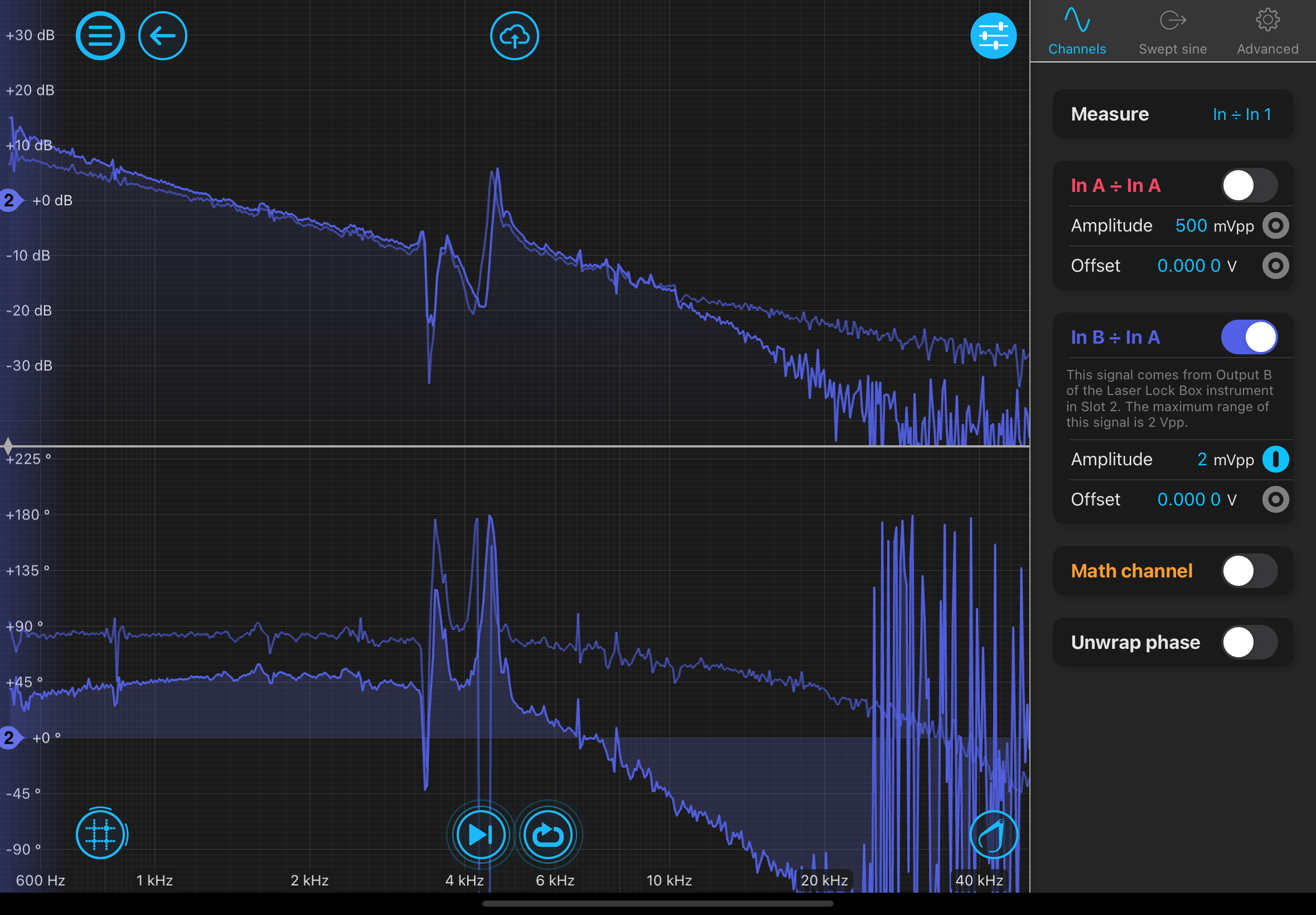 PA44M3KW Thorlabs Piezo
With and without HV amp.
17
What’s next?
Finalize control over output filter cavity. Assemble additional 3 cavities.
Begun initial steps towards building the laser filter cavity (LFC).
AOMs for SHG sled should arrive soon, align and try locking filter cavities with frequency doubled light. This requires swapping out mirrors in existing filter cavities. 
Put an SNSPD at the end.
Have the Technology Demonstrator, demonstrate.
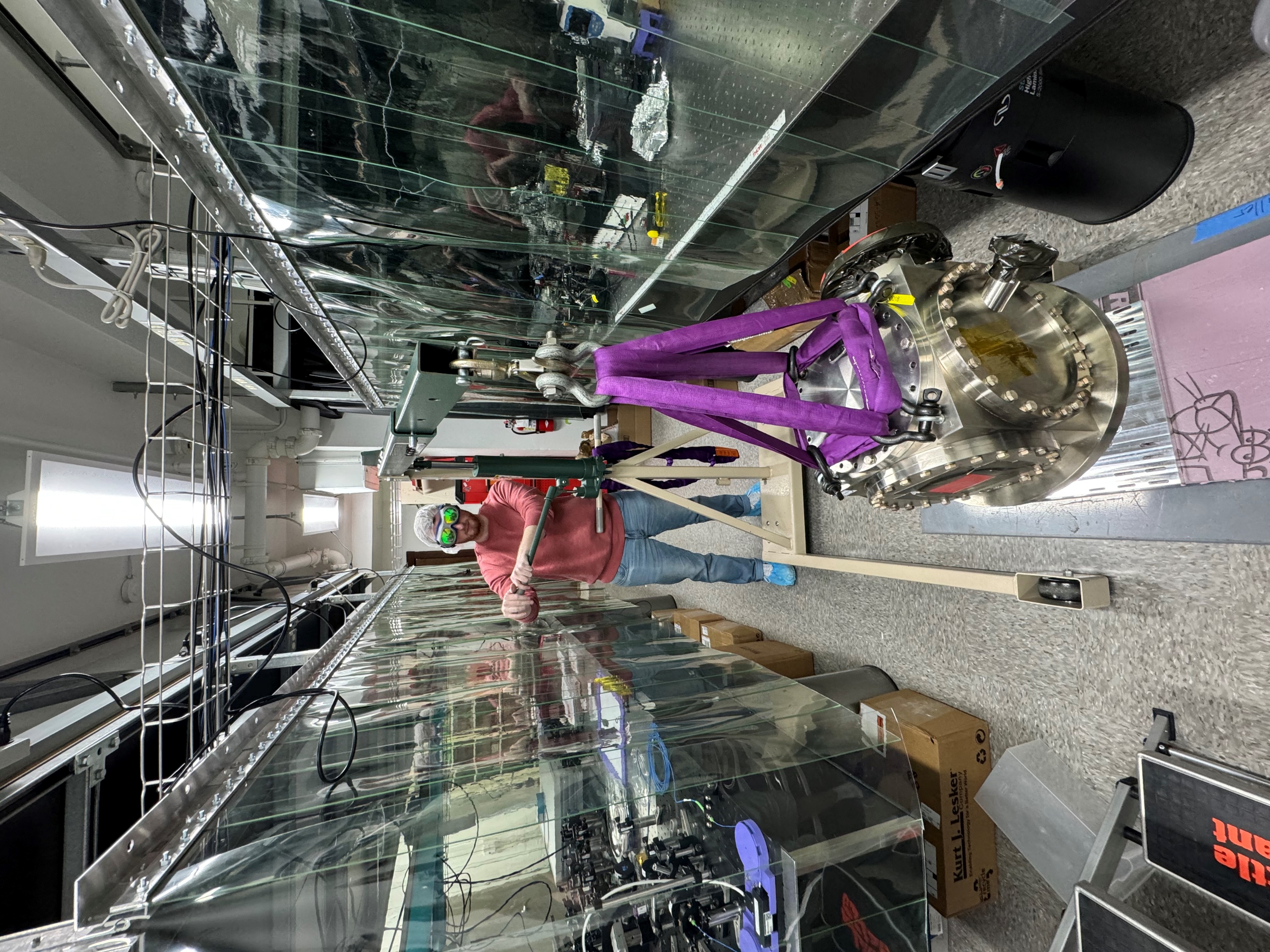 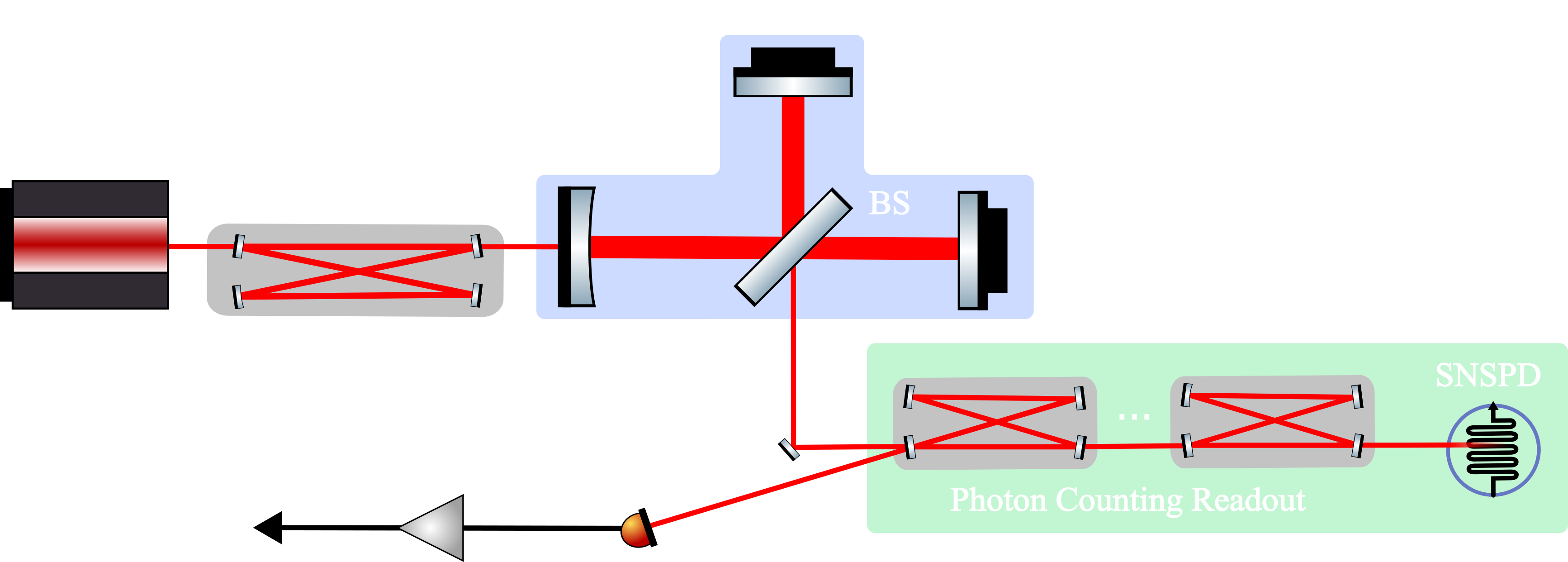 18
End cube for LFC being hoisted onto optics table.
Start of extra slides
19
Start of extra slides
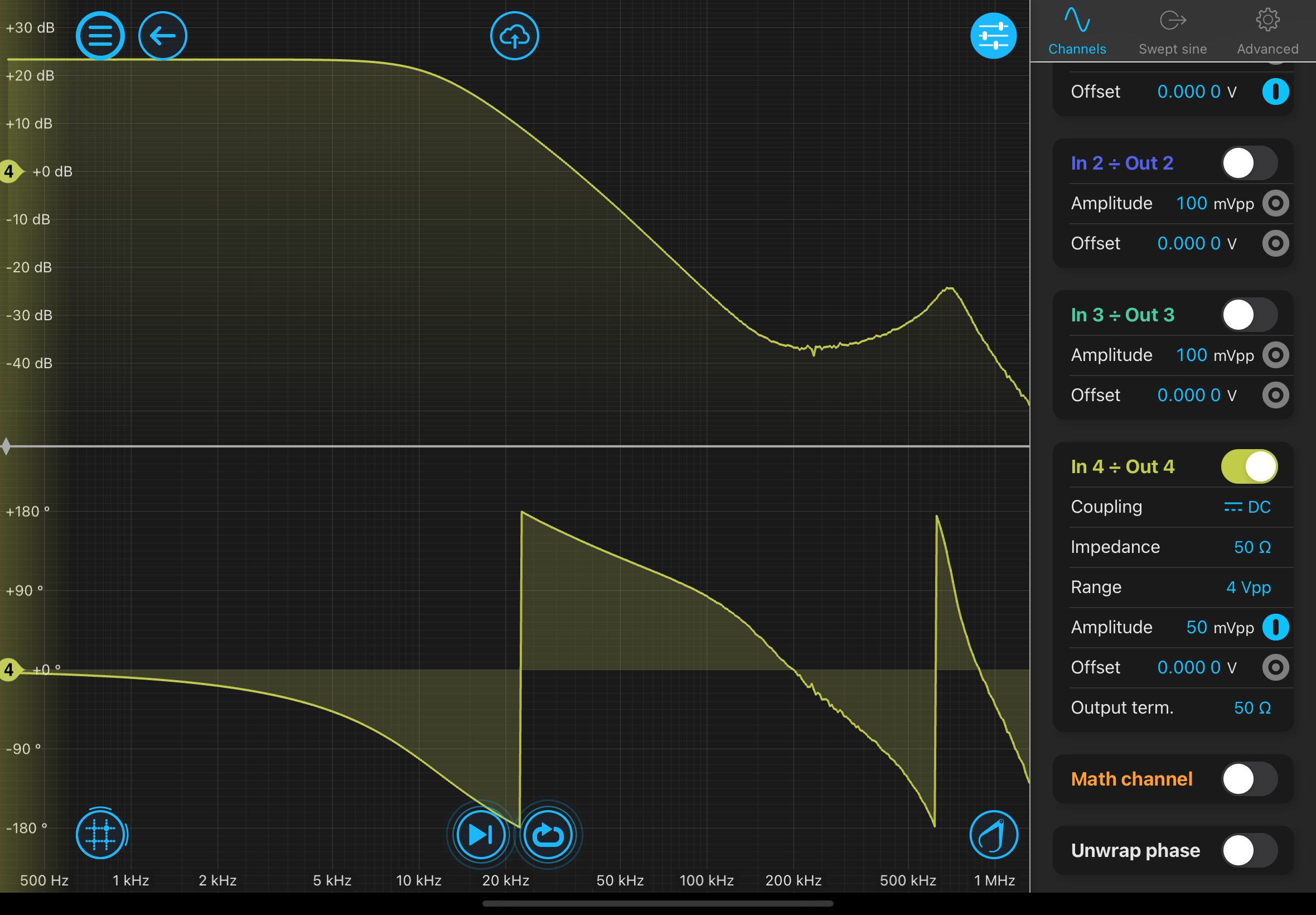 20
Extra slides
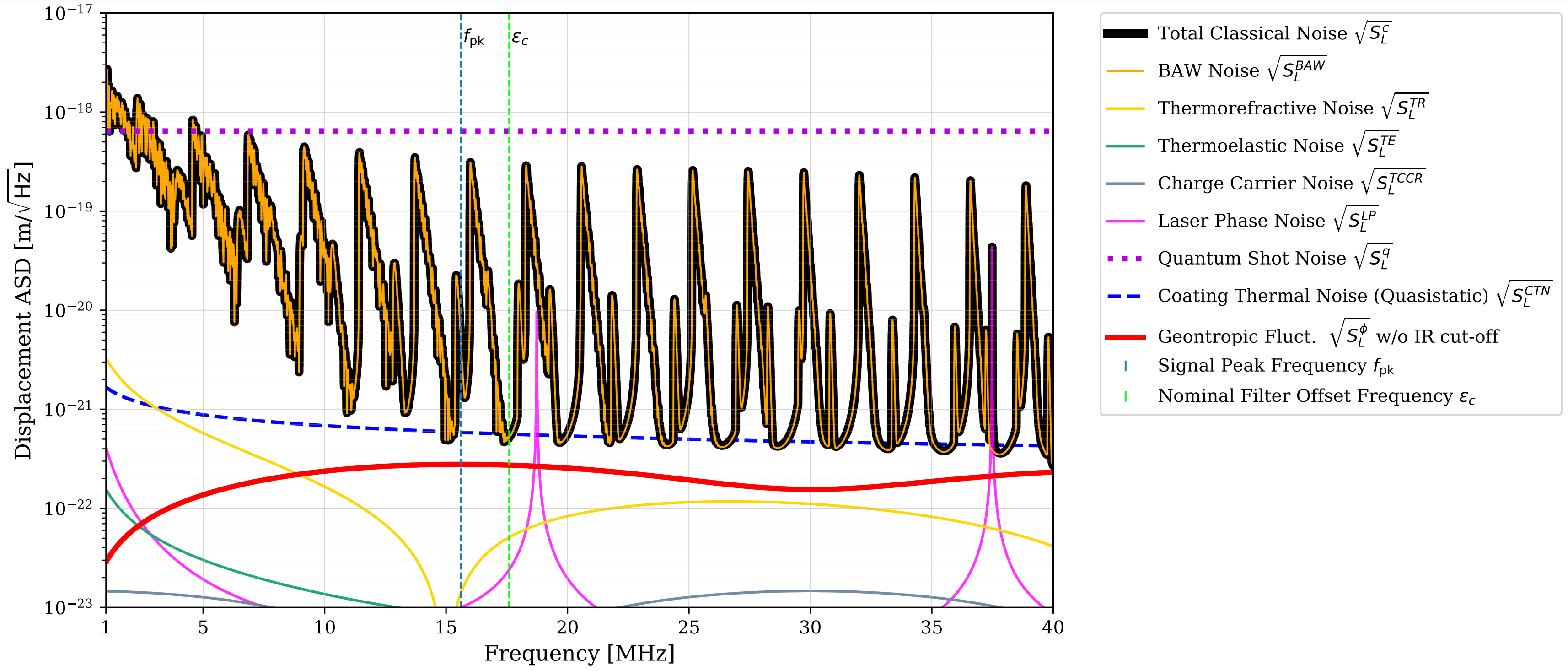 21
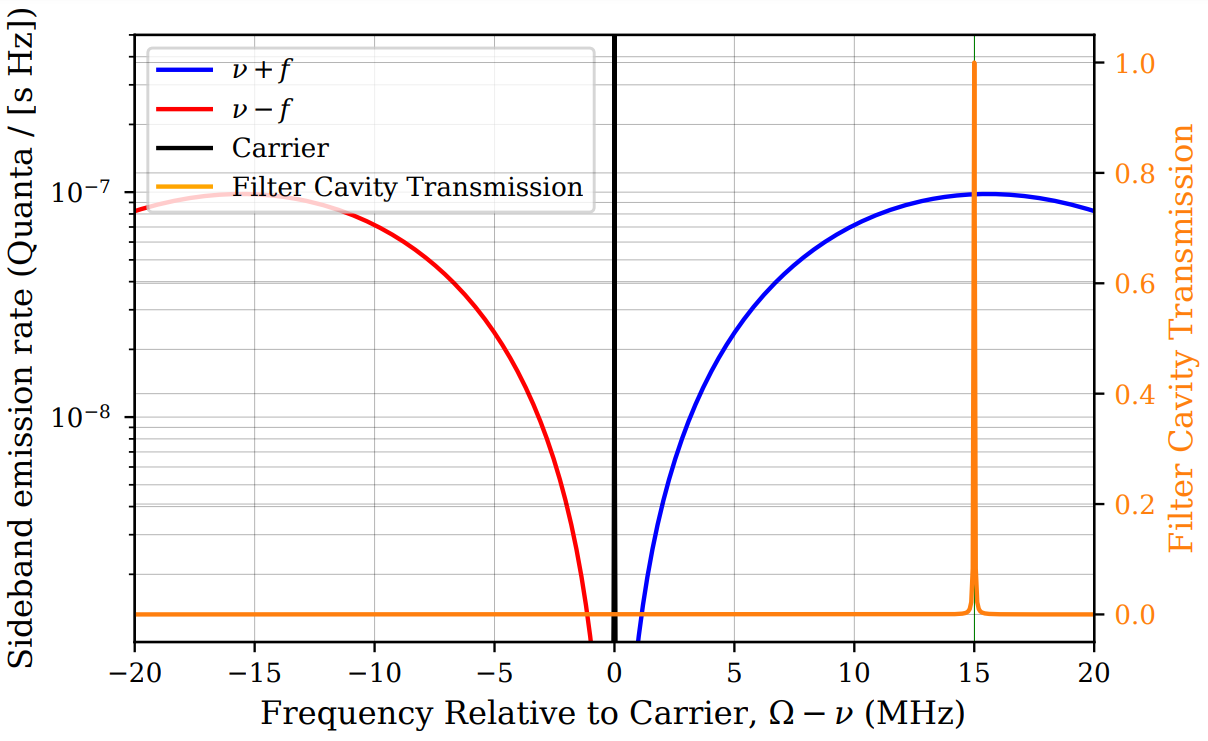 22
Pound-Drever-Hall (PDH) Locking
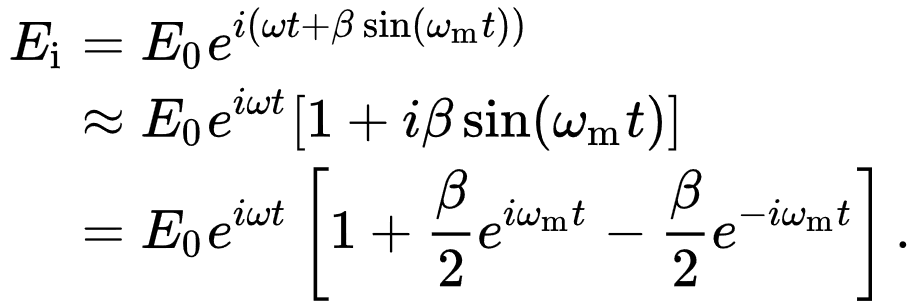 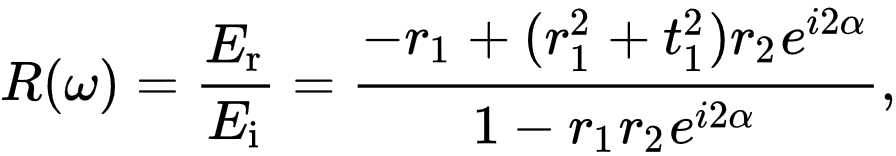 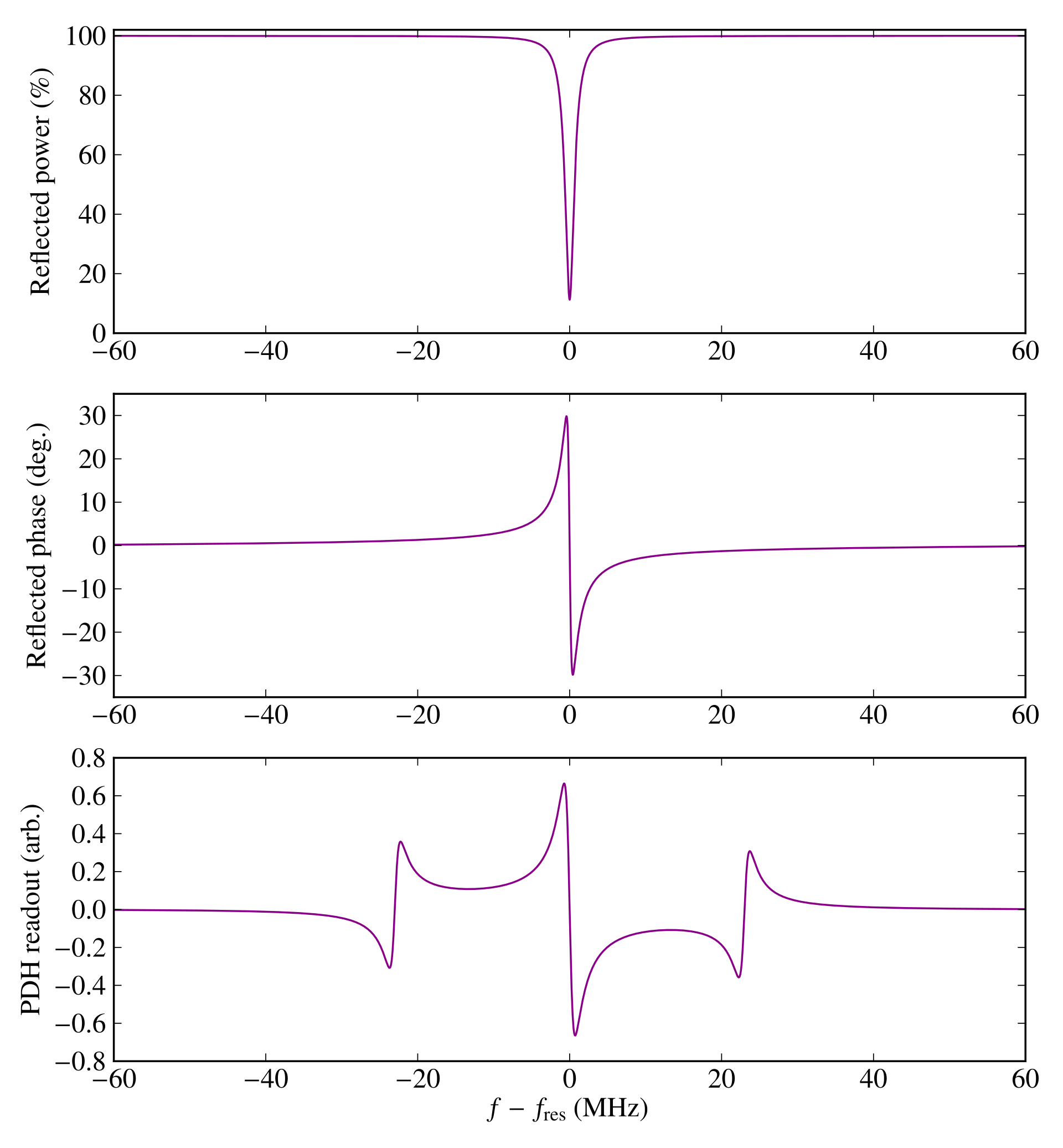 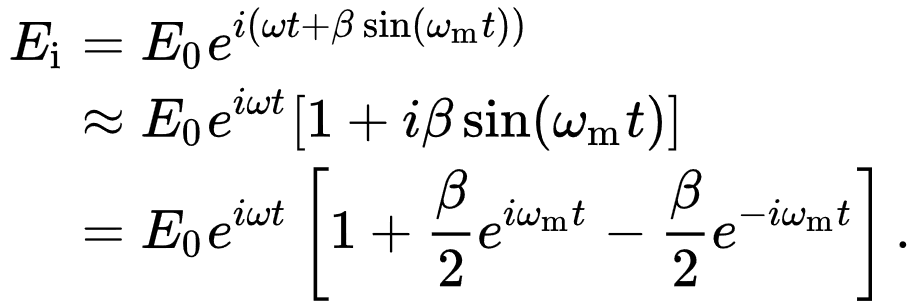 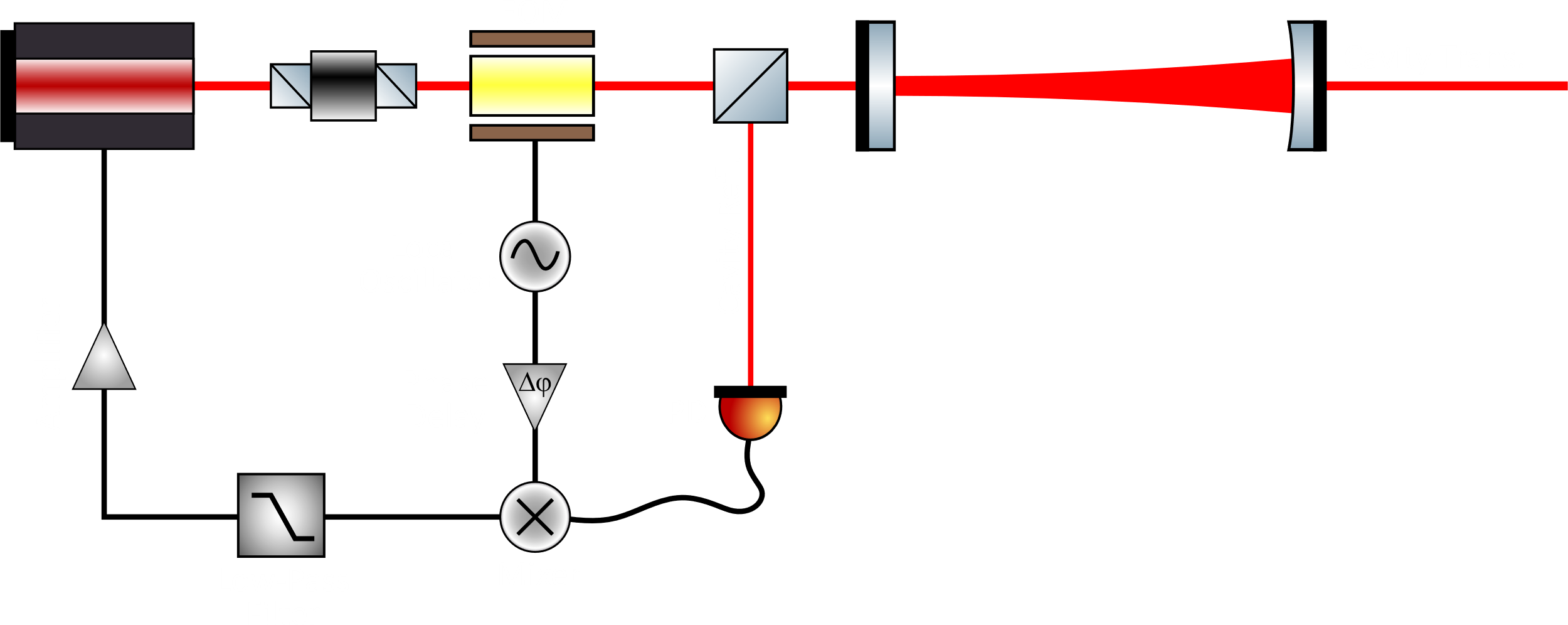 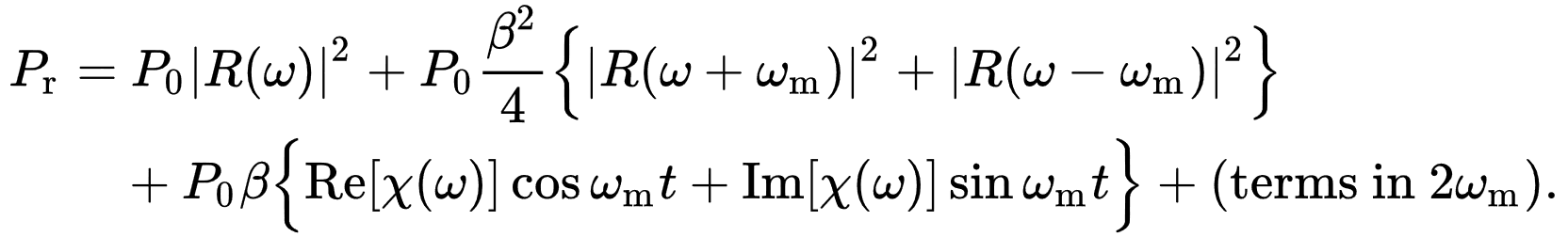 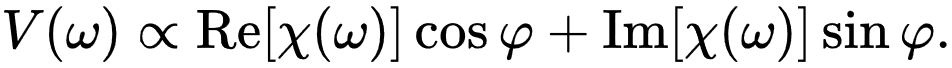 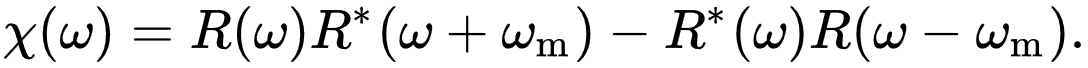 Feb. 15, 2024
MacMillan Candidacy
23
First Output Filter Cavity Problems
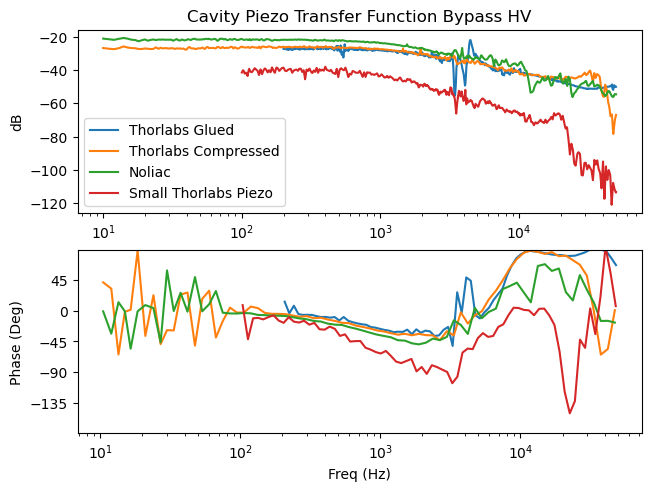 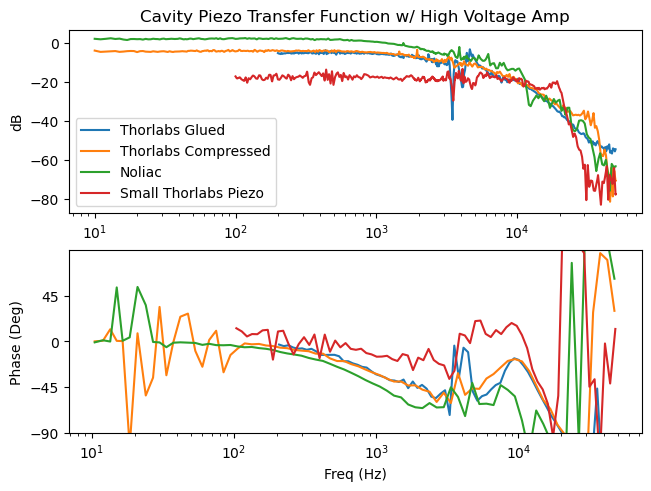 24